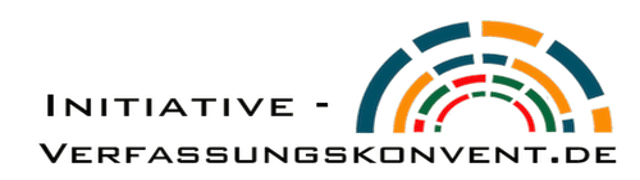 E.F. Schumacher Gesellschaft
für politische Ökologie e.V.
20. Februar 2017
München
Seidlvilla
»Verfassung im Dornröschenschlaf 
– wo bleiben die Prinzen?«
Verfassung als Begriff «Die Zukunft der Verfassung» (Dieter Grimm)
«Verfassung» (Konstitution) bezog sich ursprünglich empirisch-deskriptiv auf alles, was zum Zustand eines Landes gehörte.  (Meist «gottgegeben» und monarchisch.)

Erst mit den Revolutionen des 18.Jhdts. in Nordamerika u. Frankreich vollzog sich der Übergang vom Seins- zum Sollensbegriff.
Lincoln Formel 
(«Gettysburg Adress» 1863)
Democrcy is »government
of the people, by the people, for the people«.
Materielle	         Wirk-                Ziel-               Form-
Ursache	        ursache	  ursache	       ursache

                                                                                    
                                                                          «Das
						                  Recht»
 Aristoteles: «Best Regime» / Ursachen (Metaphysik)
Dr. Hans Jochen Gscheidmeyer (Vortrag Schumacher-Gesellschaft München, 20.FEB 2017)
Legitimität der Demokratie (Ronald Dworkin)
Faire Verteilung «Ressourcen und Chancen»
Angemessene Konzeption negativer Freiheit
Angemessene Konzeption positiver Freiheit

Voraussetzung
Starker Rechtsstaat
Unabhängigkeit der Judikative
Charakter der Verfassung
Dr. Hans Jochen Gscheidmeyer (Vortrag Schumacher-Gesellschaft München, 20.FEB 2017)
Begriff des Rechts
John Locke «Über die Regierung» (1690):                                               »Ohne Recht gibt es auch keine Freiheit.«
In welchem wechselseitigen Verhältnis 
Stehen Recht und Moral?
Verbindungsthese oder Trennungsthese
Dworkin 2011 (Opus Magnum «Gerechtigkeit für Igel»)
Persönliche Moral ergibt sich aus der Ethik
Aus der persönlichen Moral folgt die politische
Das Recht ist Teilbereich der politischen Moral
Dr. Hans Jochen Gscheidmeyer (Vortrag Schumacher-Gesellschaft München, 20.FEB 2017)
Geist der DemokratieFehler der Wenigen, Weisheit der Vielen?
»Die moralische Verfassung der menschlichen Welt, sozial gehärtet mit den Mitteln des positiven Rechts, ist ein von den Menschen gleichberechtigt 
zu betreibendes Projekt.«
Matthias Mahlmann 
Rechtsphilosophie & Rechtstheorie
Dr. Hans Jochen Gscheidmeyer (Vortrag Schumacher-Gesellschaft München, 20.FEB 2017)
Engagement oder Wut?Ursachenforschung
»Bei der historischen 
Erforschung der Ursachen,
warum Engagement in Wut umschlägt steht an erster Stelle nicht 
die Ungerechtigkeit,
sondern die Heuchelei.«
Hannah Arendt
Dr. Hans Jochen Gscheidmeyer (Vortrag Schumacher-Gesellschaft München, 20.FEB 2017)
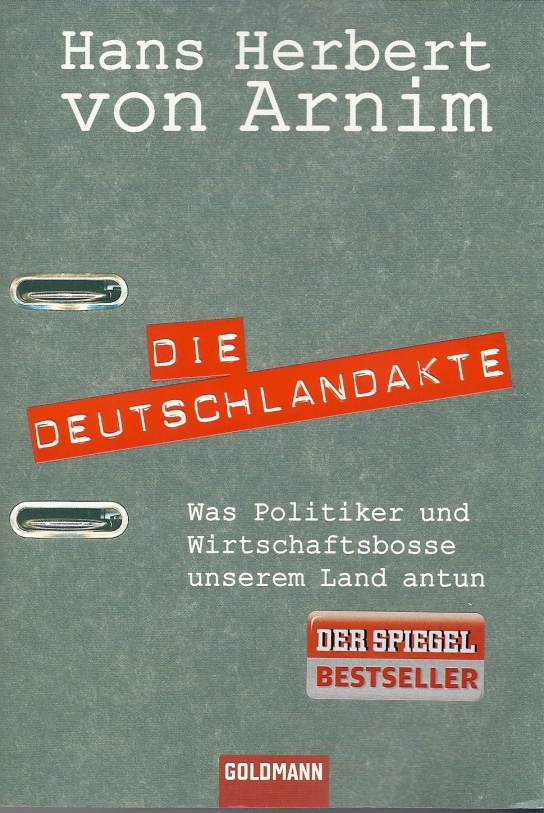 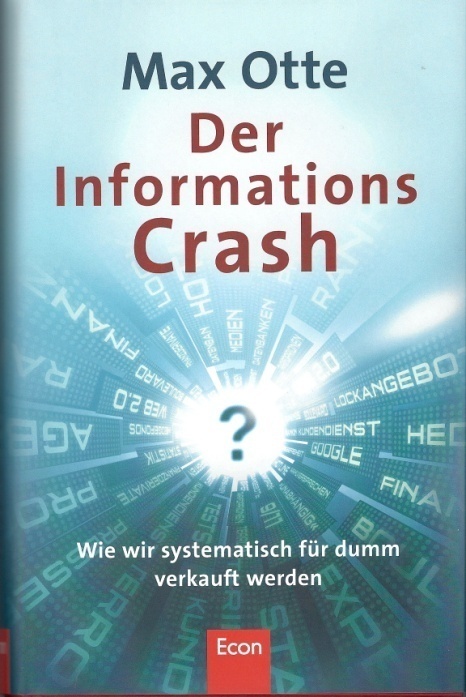 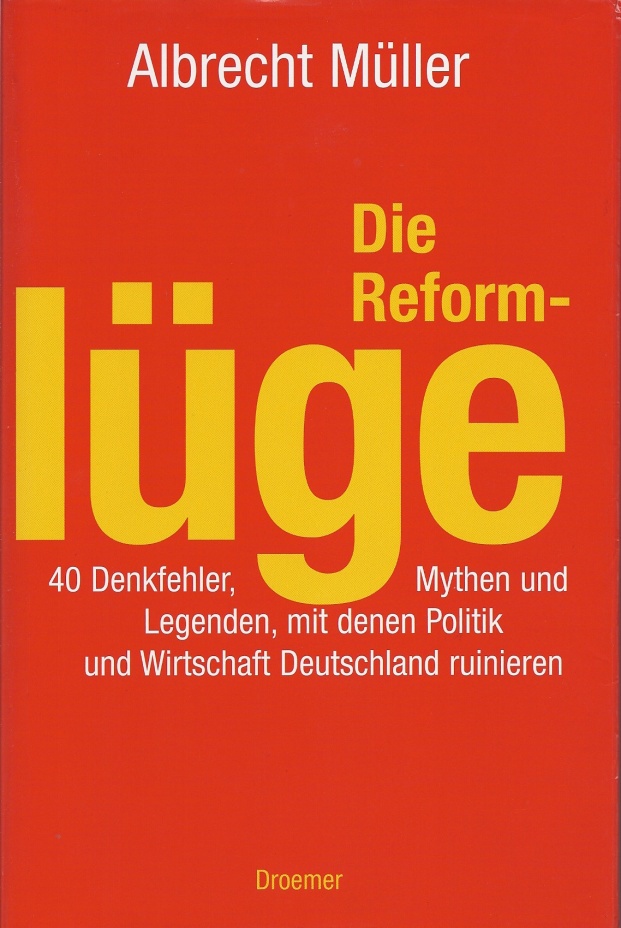 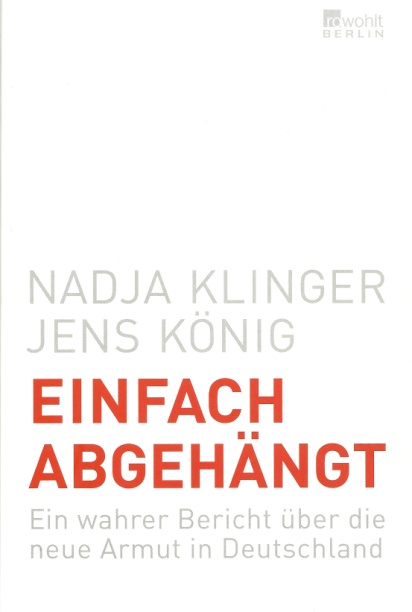 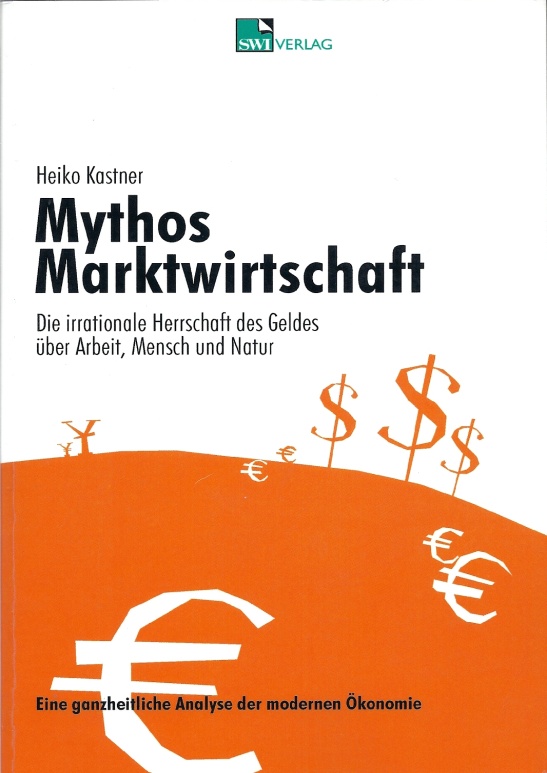 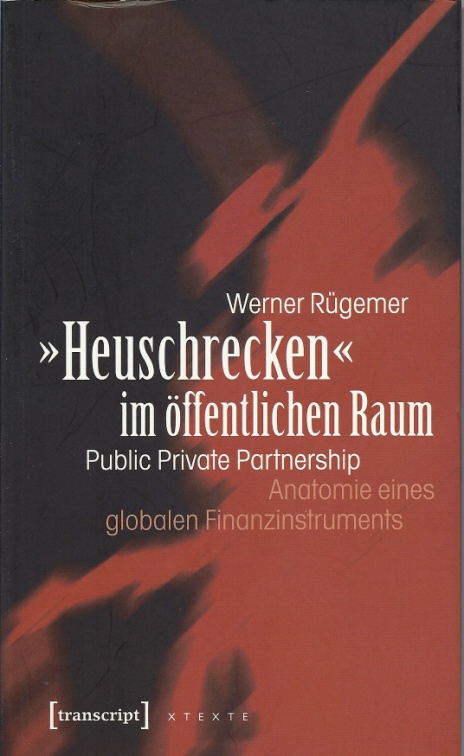 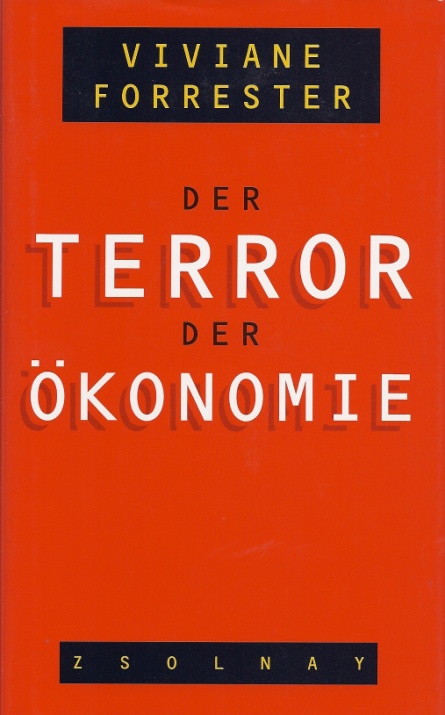 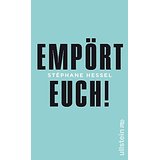 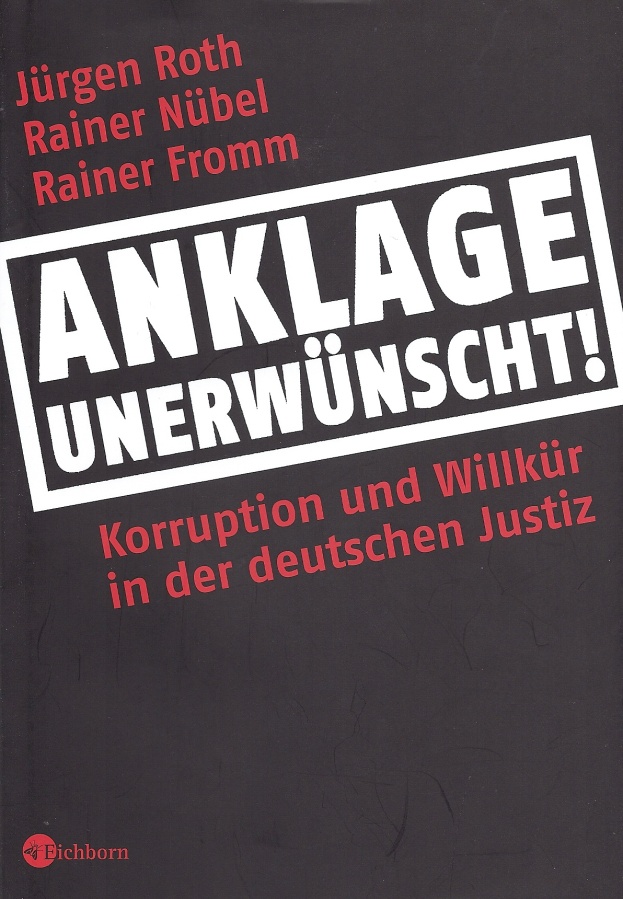 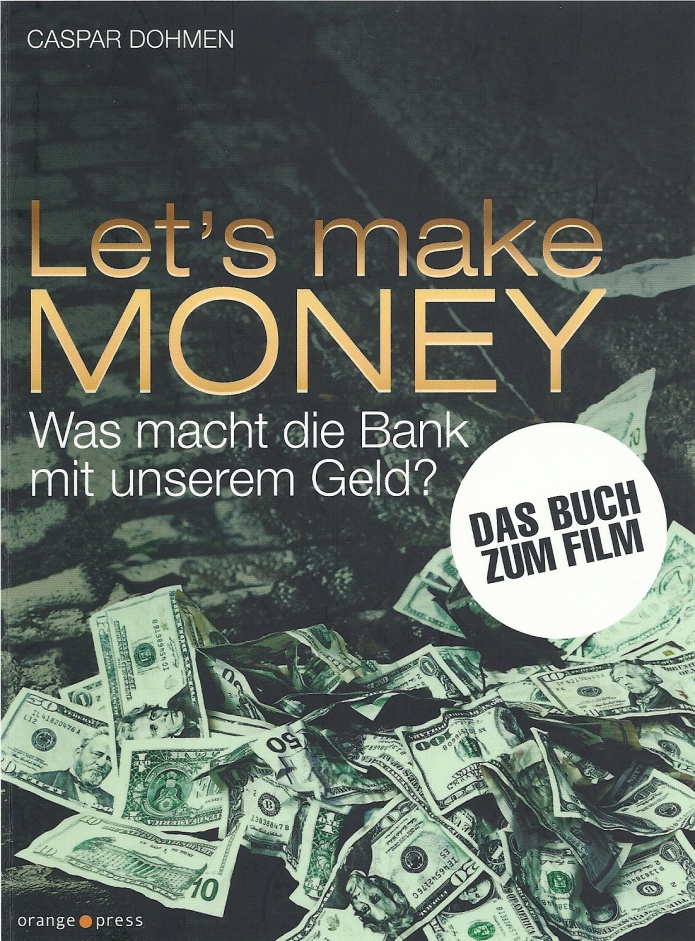 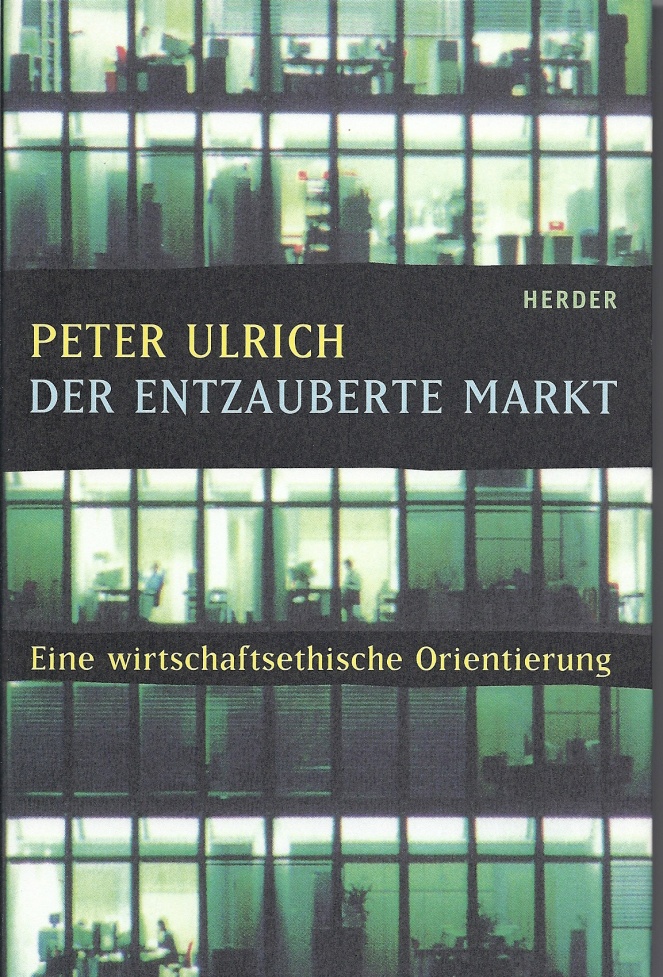 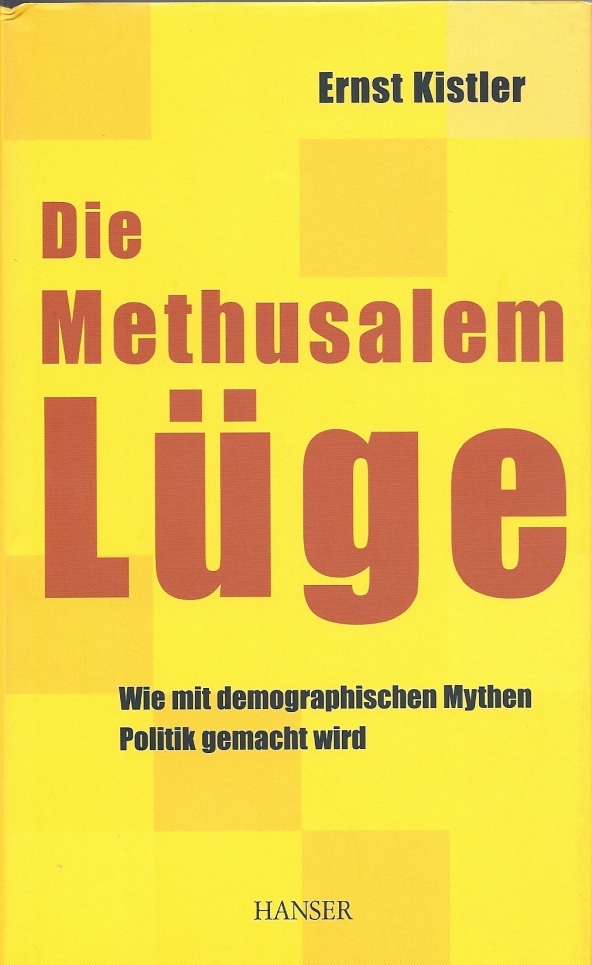 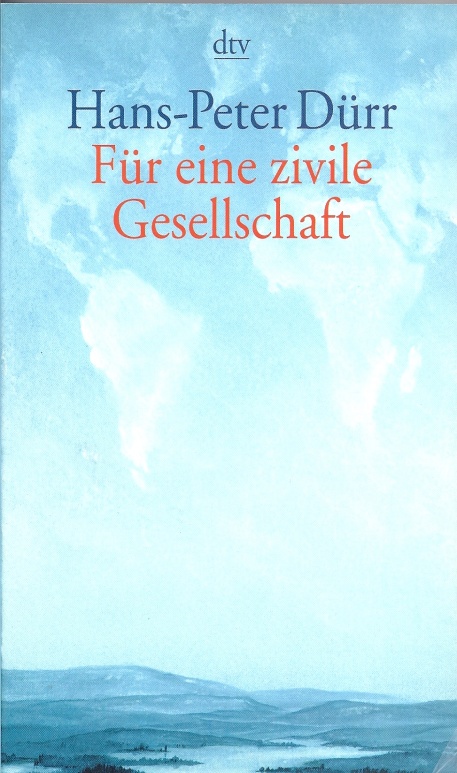 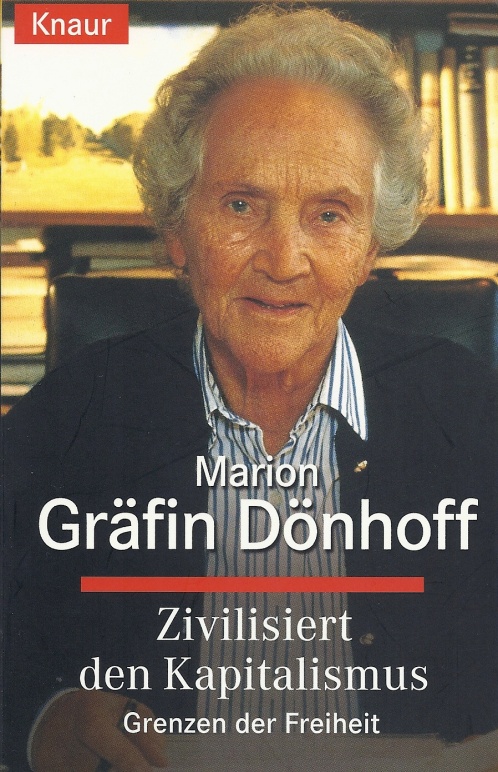 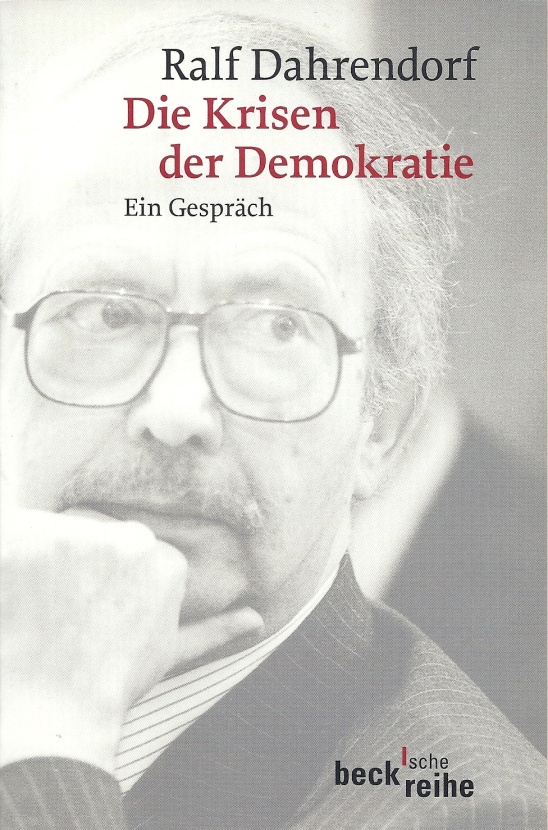 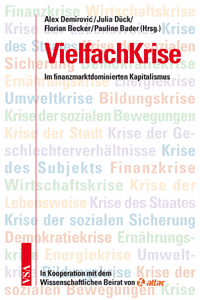 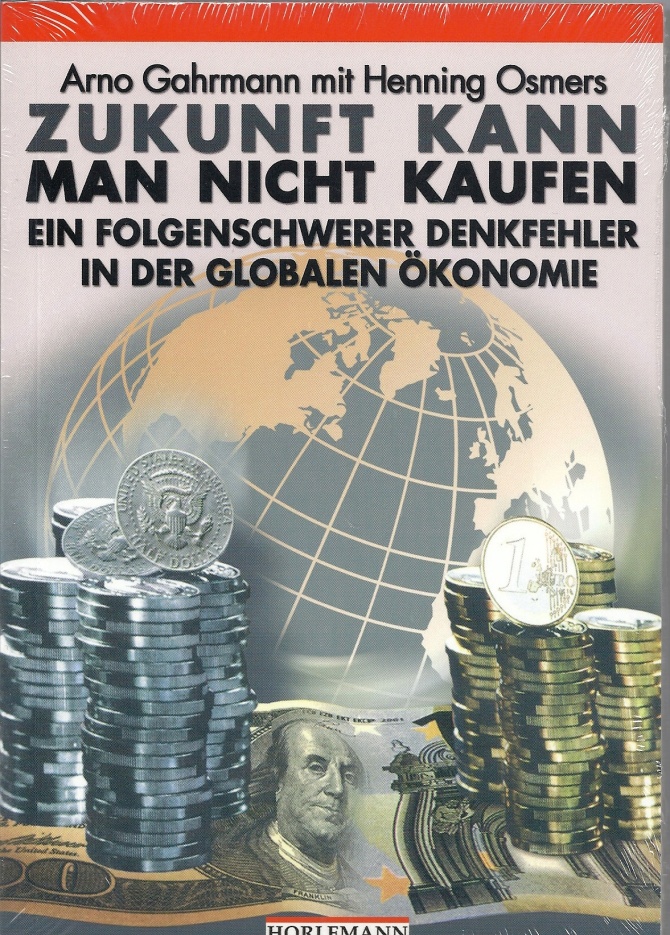 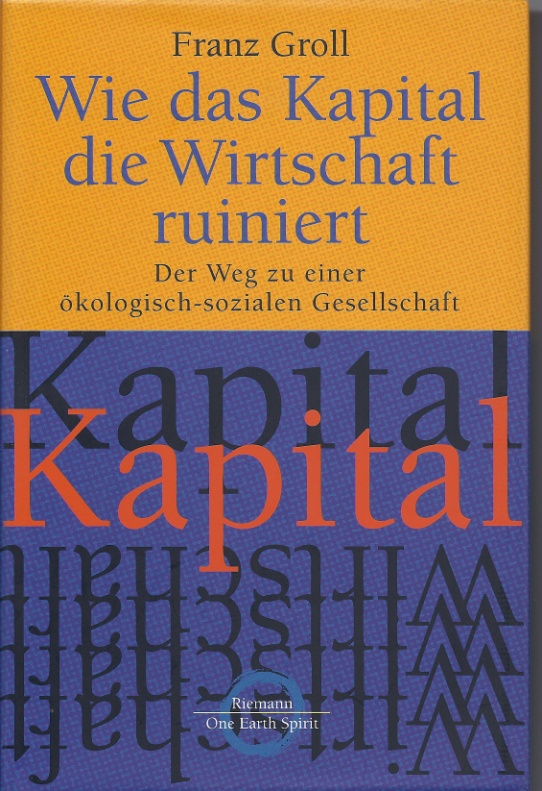 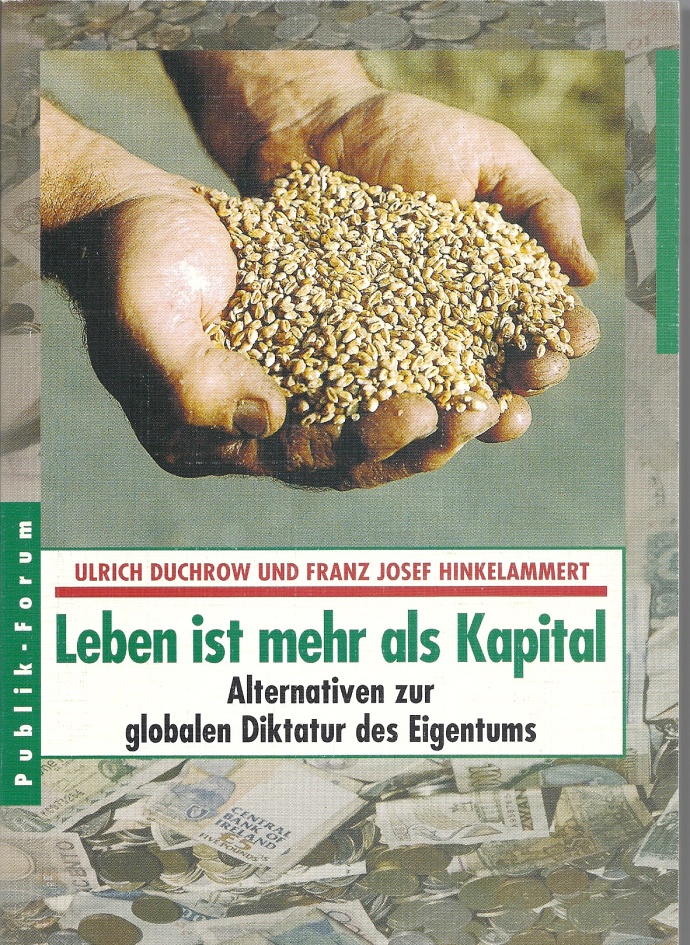 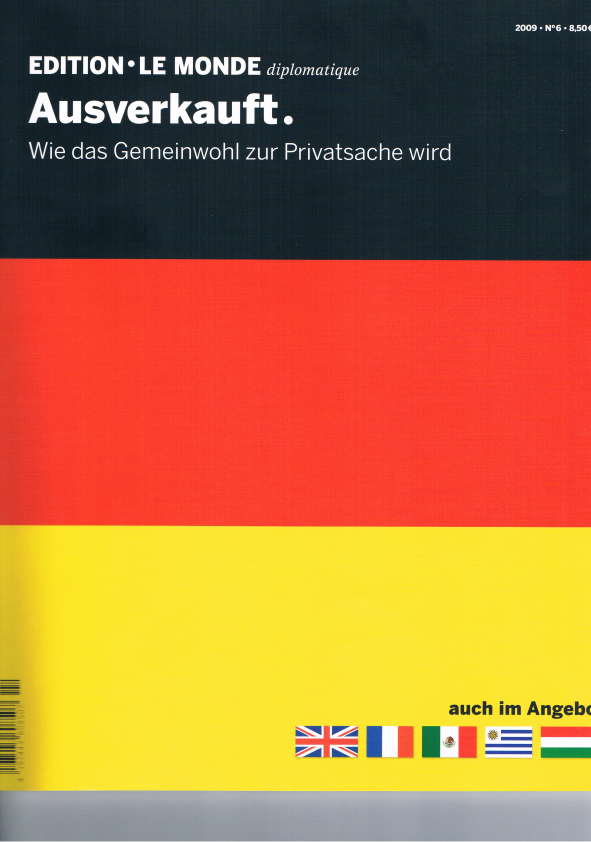 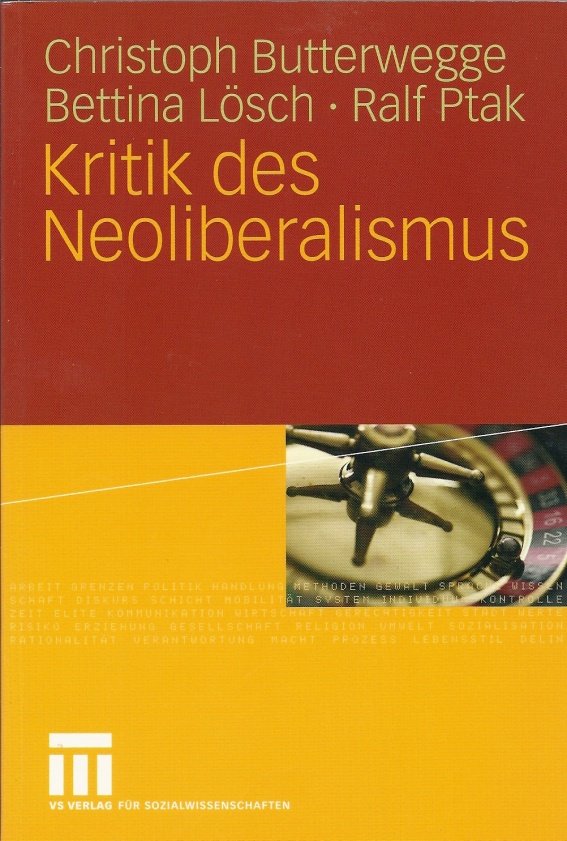 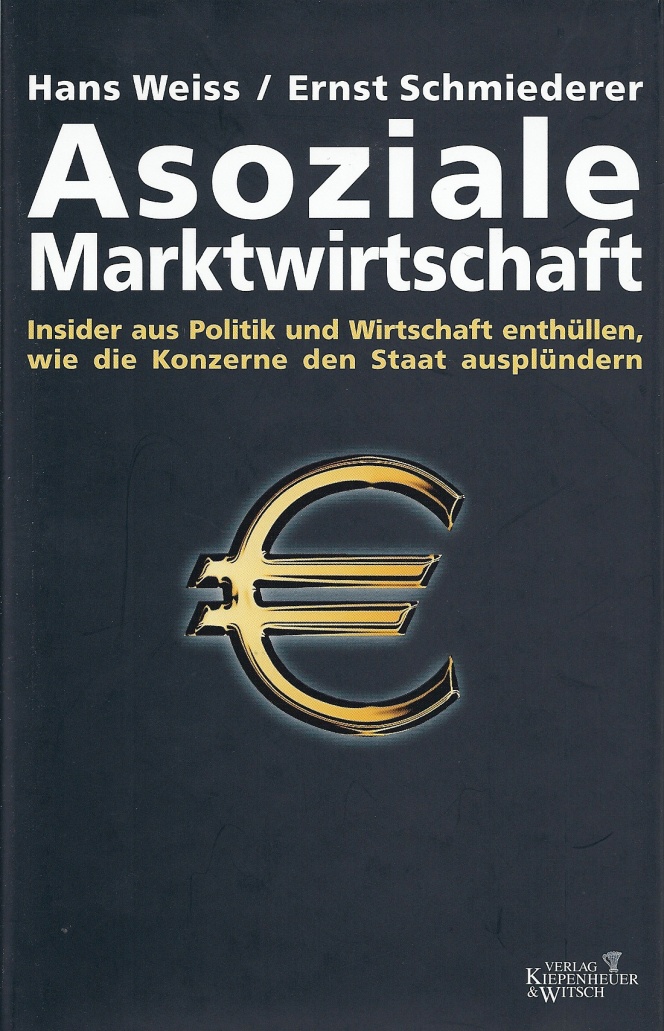 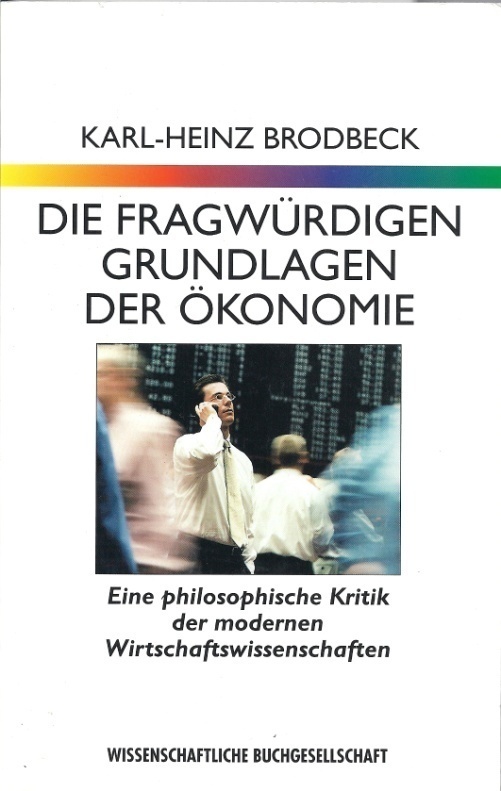 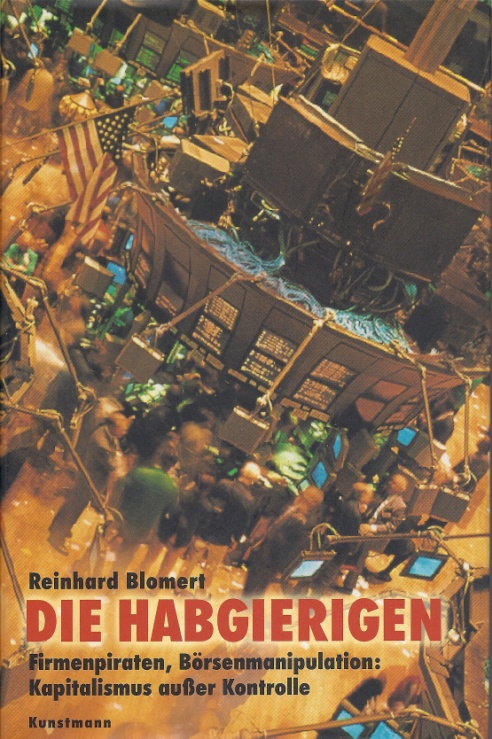 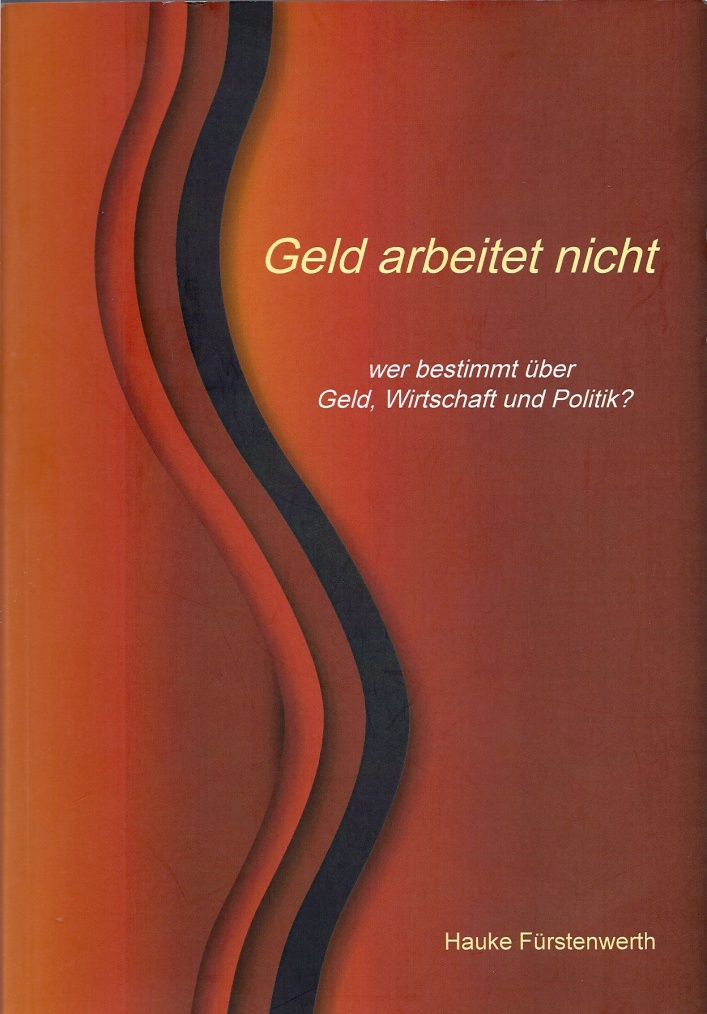 [Speaker Notes: Aus meiner Handbibliothek könnte ich (wie vermutlich jeder der Anwesenden) 200 bis 300 Bücher vorlegen,
Die sich mit einer kritischen Analyse der Gesamtgesellschaft oder von Teilbereichen beschäftigen – hier nur
Einige Beispiele – VielfachKrise – betrachten wir kurz einige Krisenbereiche.]
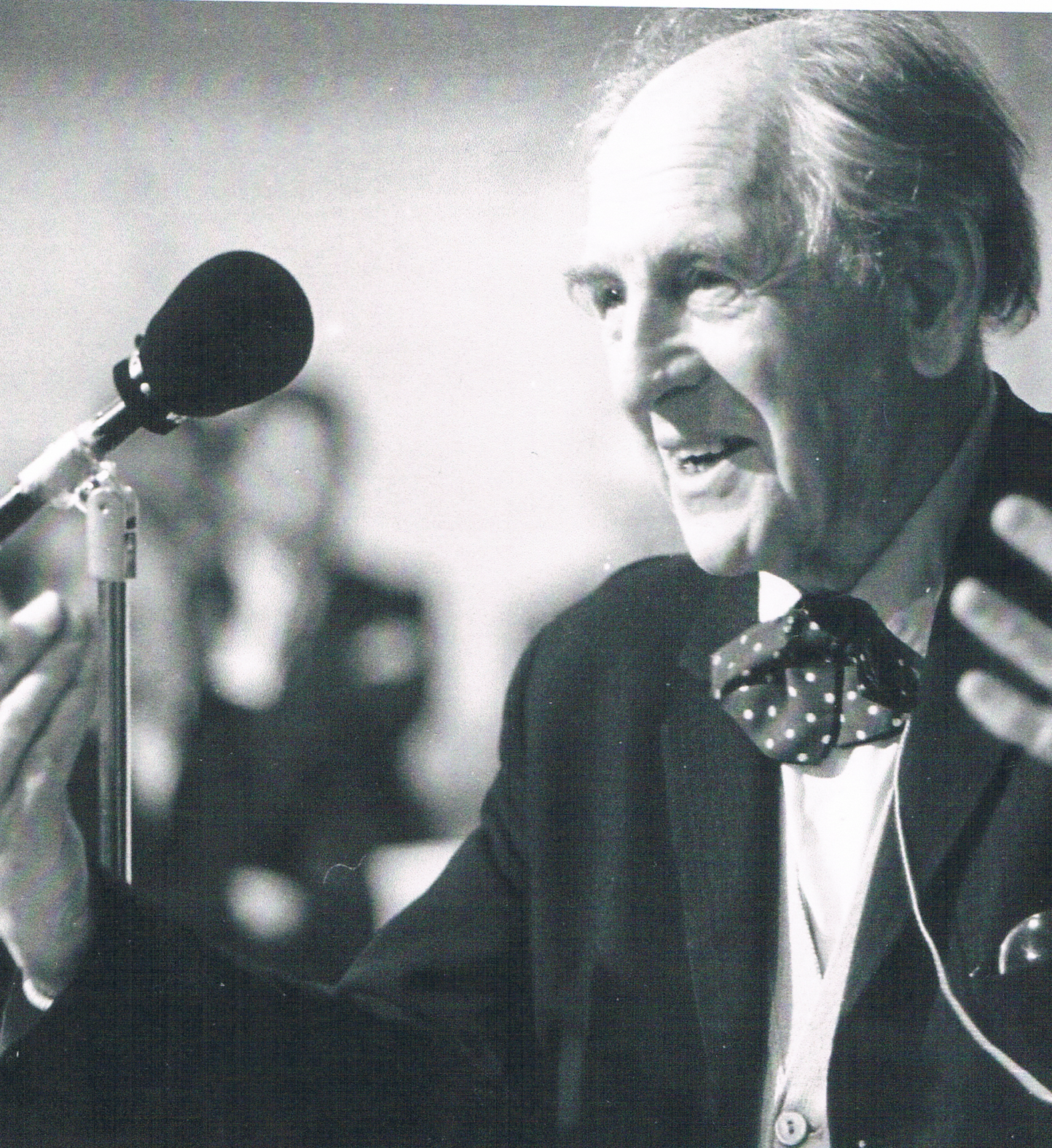 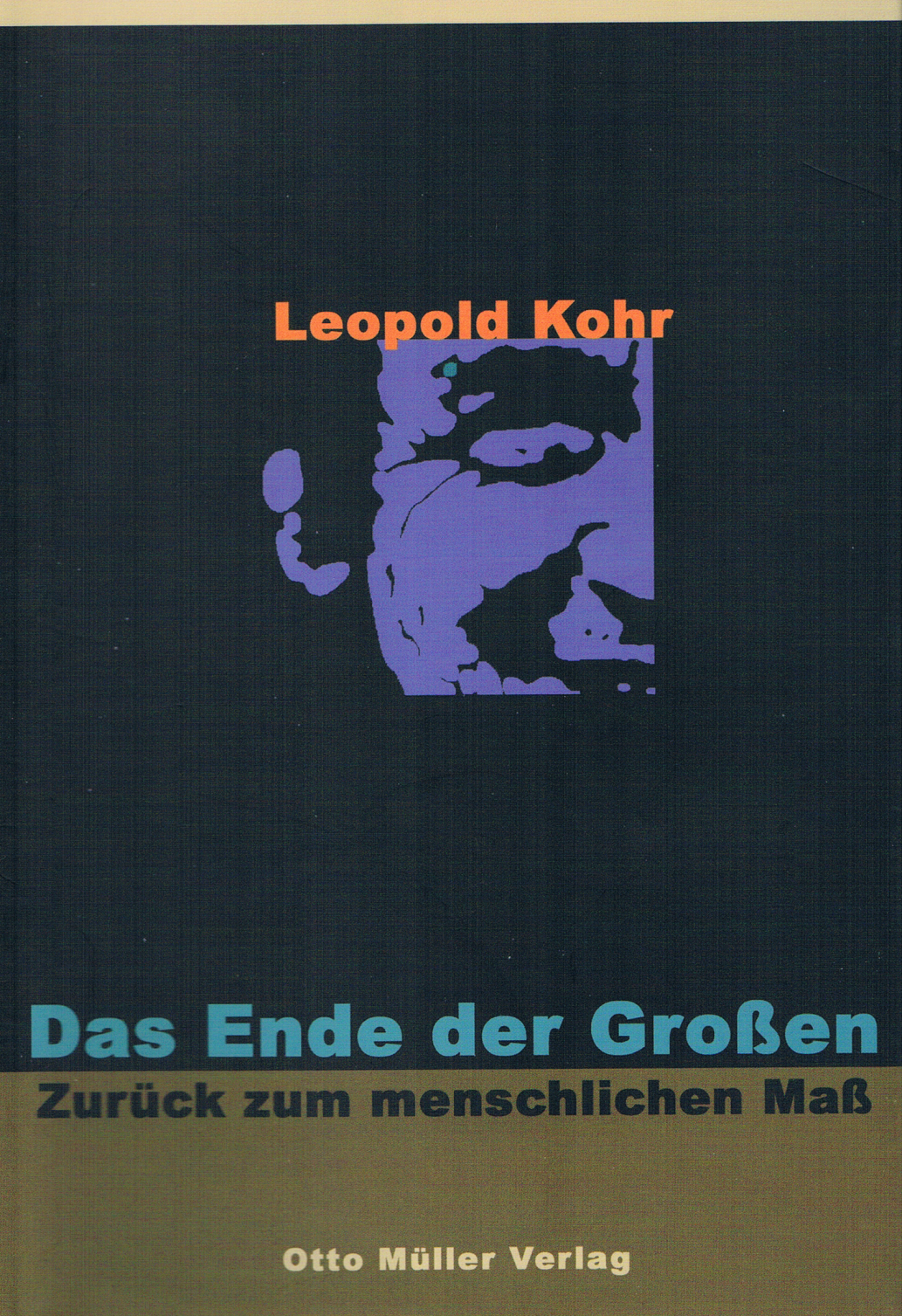 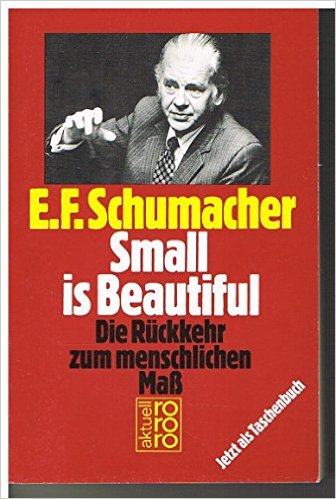 [Speaker Notes: „Political and oeconomical Cancer“ (Leopold Kohr) – die immer größer werdenden politischen Gebilde (EU) und dramatisch wachsenden wirtschaftlichen Unternehmen (Mit der Übernahme von Monsanto für 66 Milliarden Dollar wird Bayer zum größten Anbieter für Saatgut und Pflanzenschutzmittel. )1 „Zurück zum menschlichen Maß“ (Leopold Kohr, E.F. Schumacher „Small is beautiful“)]
Nur zwei Beispiele:
Wirtschaftssystem
Sozialsystem
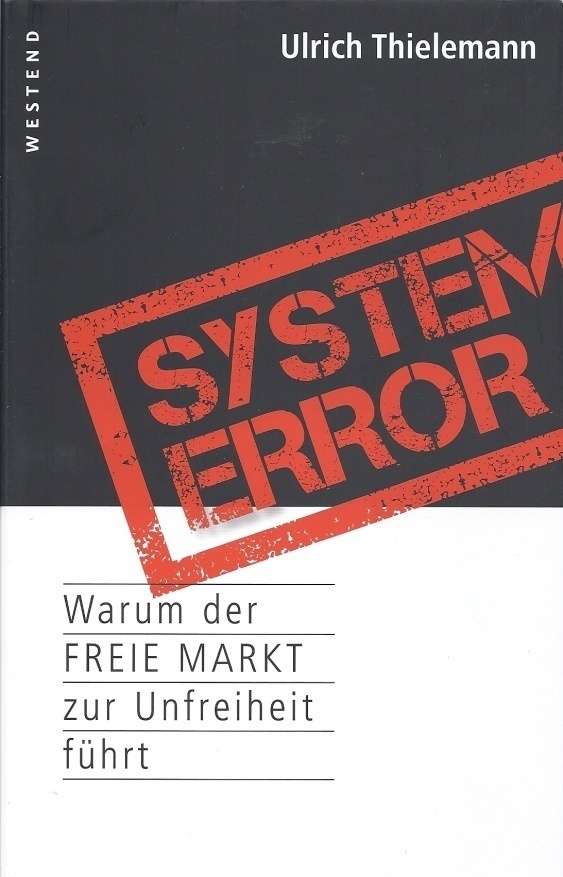 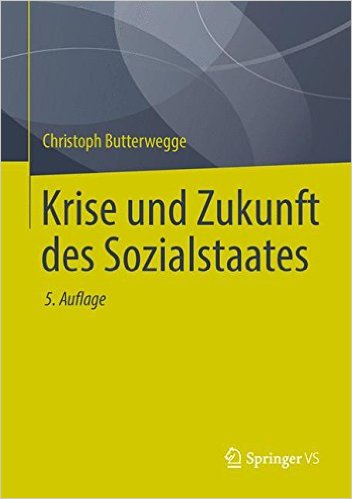 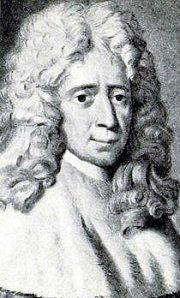 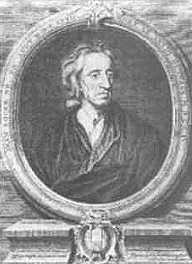 „Die Staatsgewalt erscheint ratlos, der Rechtsstaat verzichtet auf die Durchsetzung des geltenden Rechts, Regierung und Exekutive treffen ihre Entscheidungen am Gesetzgeber vorbei, staatsfinanzierte Medien üben sich in Hofberichterstattung,
Das Volk wird stummer Zeuge der Erosion seiner kollektiven Identität.
Was folgt, ist Verunsicherung,
Was droht, ist wachsende Radikalisierung,
Was Not tut, ist das Aufzeigen
Orientierung stiftender Perspektiven.“
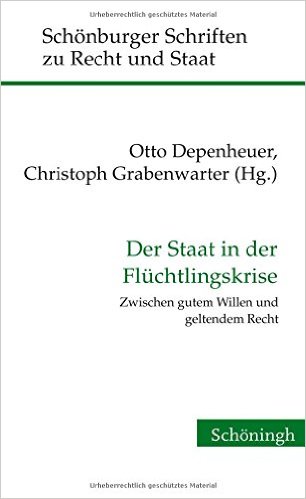 gewaltenteilung.de

Über Sinn und Funktionsweisen eines Betriebssystems für Staaten
Beispiel  Deutschland in Bund und Ländern:
 
Eine politische Partei (oder Parteienkoalition) stellt die Mehrheit der Abgeordneten und beherrscht das Parlament.
Dieselbe politische Partei (oder Parteienkoalition) stellt die Regierung und beherrscht die Exekutive.
Der Justizapparat untersteht der Regierung.
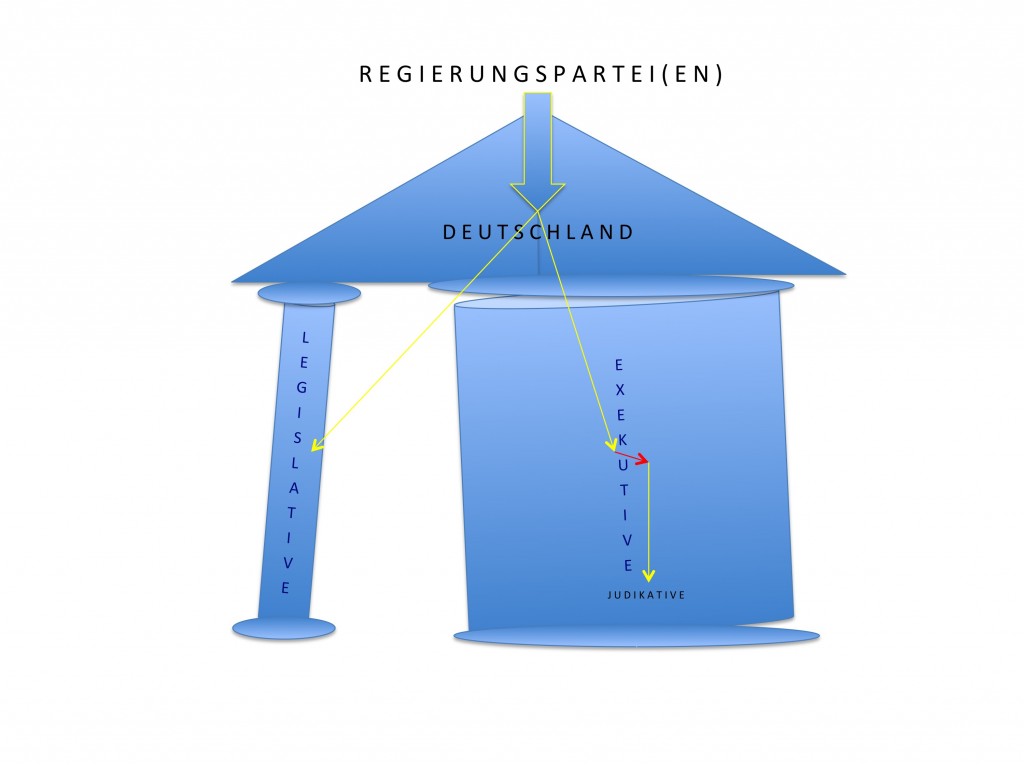 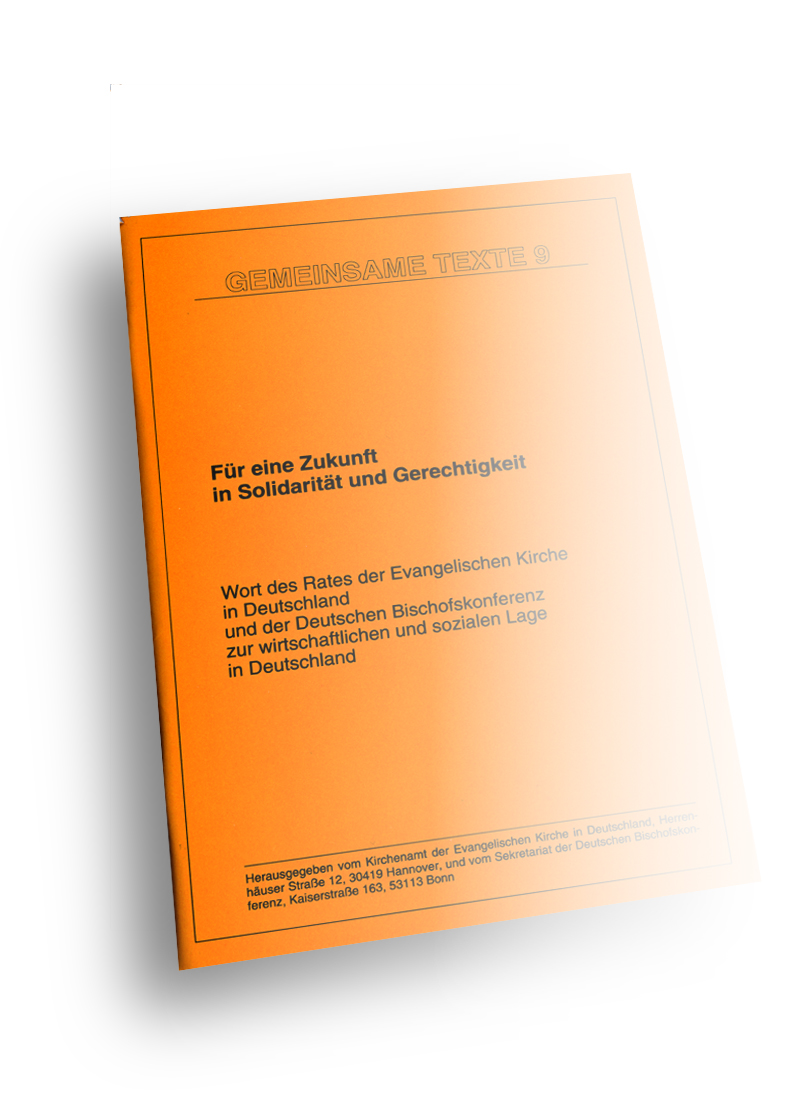 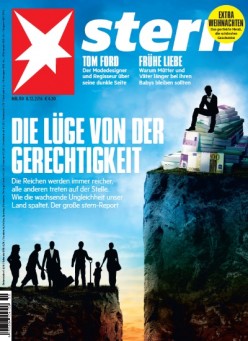 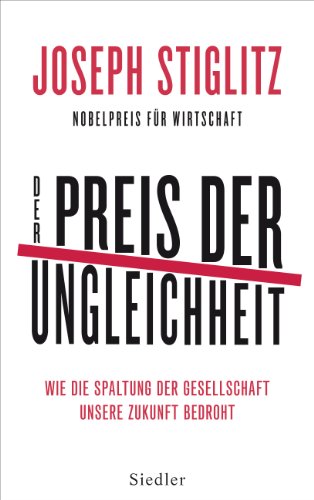 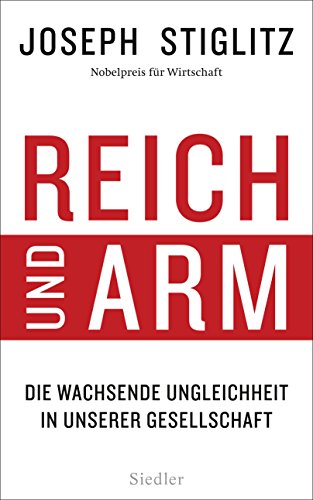 Der erste umfassende Report über die Machtverhältnisse im globalen KapitalismusSie heißen Larry Fink, Stephen Schwarzman oder Abdullah bin Mohammed bin Saud Al-Thani. Mit ihren Billionen schweren Fonds legen Blackrock, Blackstone oder Qatar Investment mehr Geld an als Deutschland erwirtschaftet. Sie dominieren längst die zentralen Felder der Weltwirtschaft und konzentrieren Geld und Einfluss wie nie zuvor. Doch wer sie wirklich sind und welche Ziele sie verfolgen, wusste bisher niemand.Die 200 mächtigsten Akteure des Weltfinanzwesens, die hier im Porträt vorgestellt werden, versammeln zusammen mehr als 40 Billionen US-Dollar – das sind 60 Prozent des Buttoinlandsprodukts der Welt oder fast das Dreifache der Wirtschaftsleistung der EU. Das Gesamtbild dieses neuen Kapitalismus ist bedrohlich: Denn die nächste große Krise wird vom »grauen« Kapitalmarkt und den »Schattenbanken« ausgehen, die in der Gier nach Renditen ungeregelt und ungezügelt wachsen.
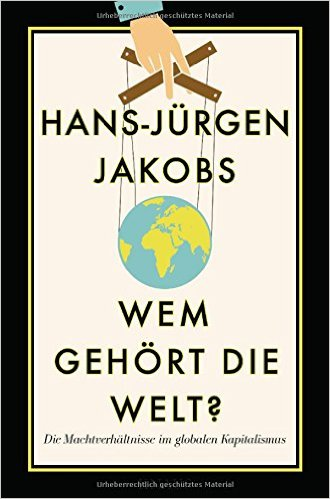 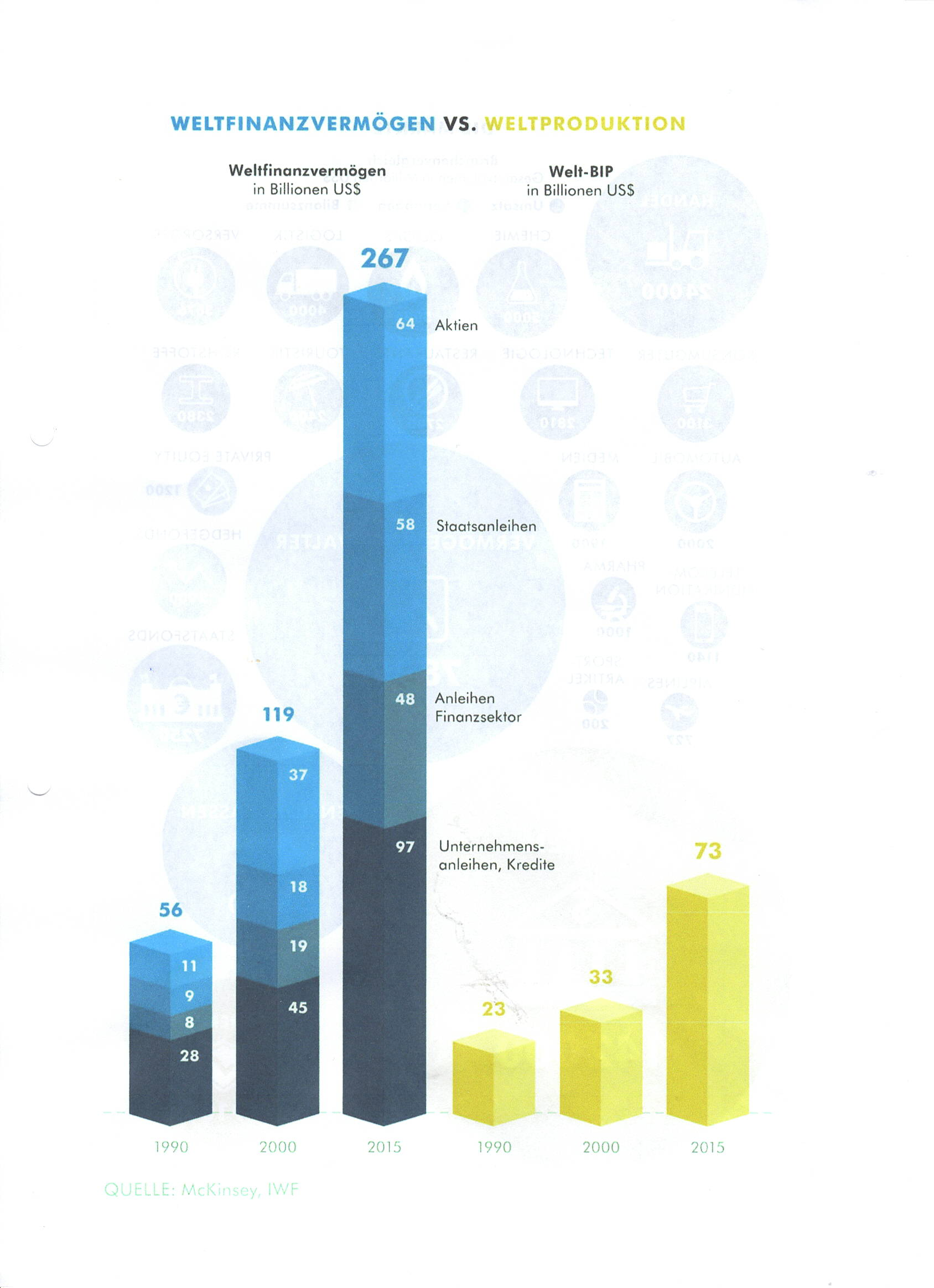 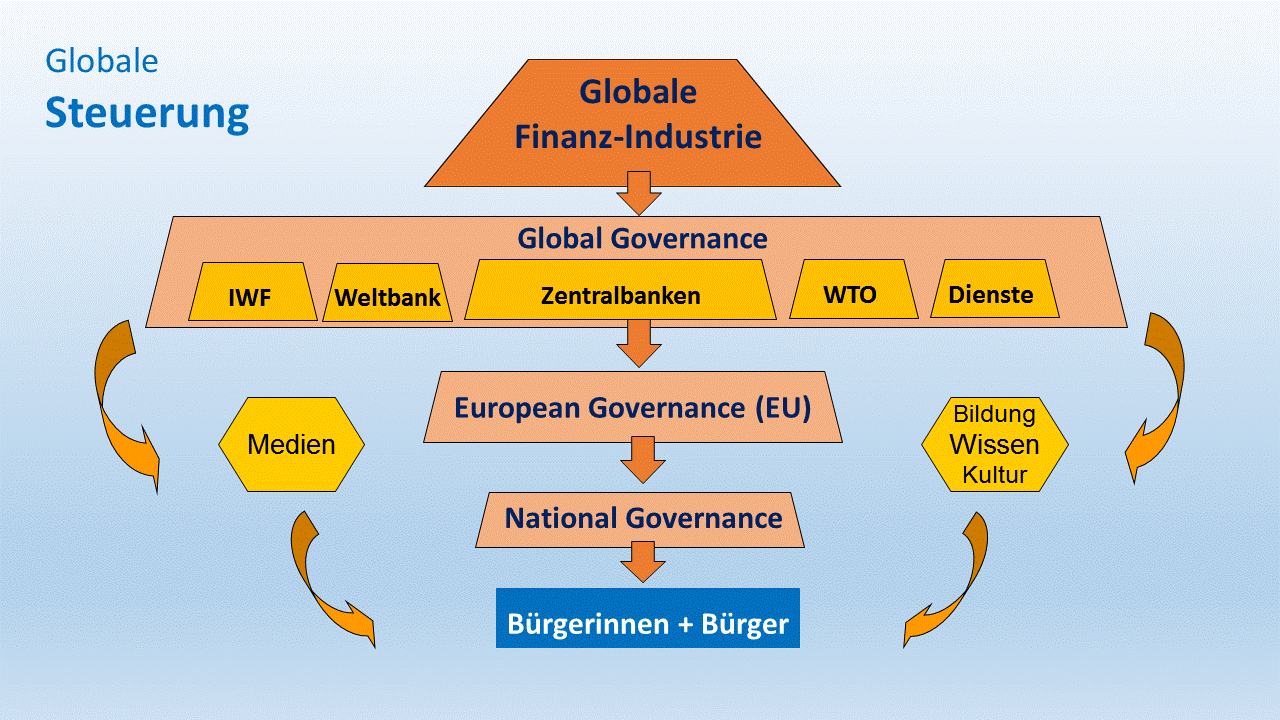 Dr. Hans Jochen Gscheidmeyer (Vortrag Schumacher-Gesellschaft München, 20.FEB 2017)
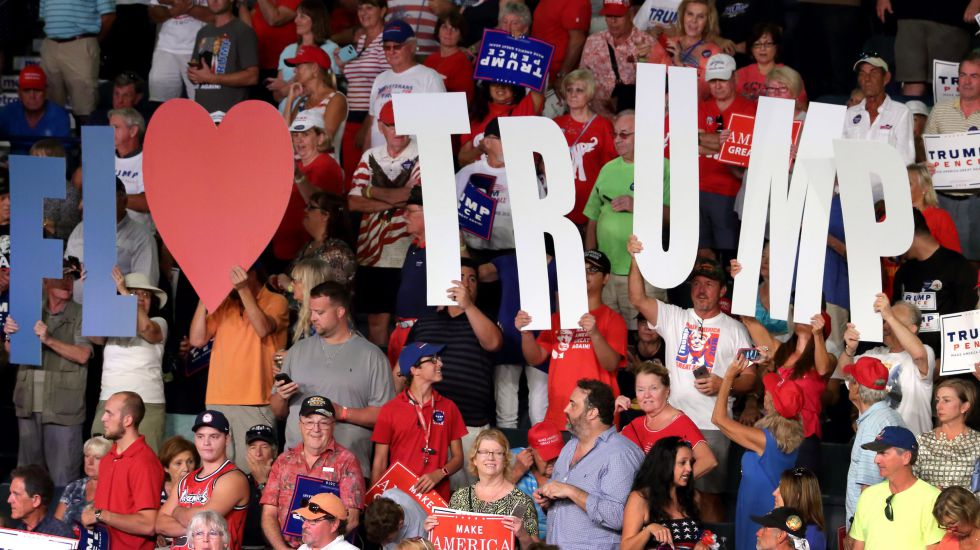 CICERO: „Willkommen in der postfaktischen Welt“
Social Bots - Wahlkampf der Algorithmen (Deutschlandfunk 22.01.17)
Donald Trump hat gezeigt, wie es geht: Der Weg an die Macht führt neuerdings über Social Bots. Die Computerprogramme agieren in sozialen Netzwerken wie richtige Nutzer. Mit Hilfe von Big-Data-Algorithmen finden sie das richtige Publikum für ihre Botschaften.
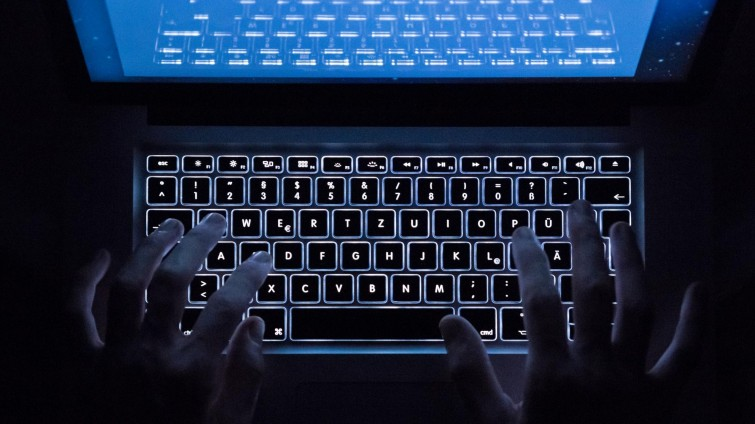 Dr. Fritz Glunck: Die anämische RepublikDie Demokratie ist nicht bedroht, sie wird umgangen26.09.2016
Video: https://youtu.be/ujUWiDOsceE 
Inhalt: 
Am praktischen Beispiel der globalen Pharmaindustrie lässt sich zeigen, wie Regierungen zusammen mit Wirtschaftsverbänden unkontrolliert weltweite Regeln vereinbaren und damit an den Parlamenten vorbei private Rechtsetzung betreiben. Denn im Unterschied zu Lobby-Gruppen und Interessenverbänden kooperieren Regierungen und Wirtschaftsverbände direkt, in einer Vielzahl von Gruppierungen, bei der Erstellung von Regeln und Normen für die Produktion und den globalen Handel mit Waren und Dienstleistungen. Die Ergebnisse werden dann „übernommen“: Parlamente haben nur noch ein Zustimmungsrecht. Die Kooperation unterliegt keiner öffentlichen Aufsicht oder Kontrolle; die Organisationsform der Gruppierungen ist uneinheitlich, ihre Zahl unbekannt, es gibt keine auch nur beispielhafte oder gar abschließende Liste, und mit wem z.B. die Europäische Union hier zusammenarbeitet, weiß sie selbst nicht. Die umstrittenen Freihandelsverträge und ihre „regulatorische Zusammenarbeit“ sind dabei nicht einmal die Spitze eines Eisbergs.Die Vorgänge sind als „Recht ohne Staat“ der Fachwelt seit Jahrzehnten bekannt und werden als zeitgemäß und innovativ befürwortet. Eine öffentliche Diskussion fand bis jetzt nicht statt.
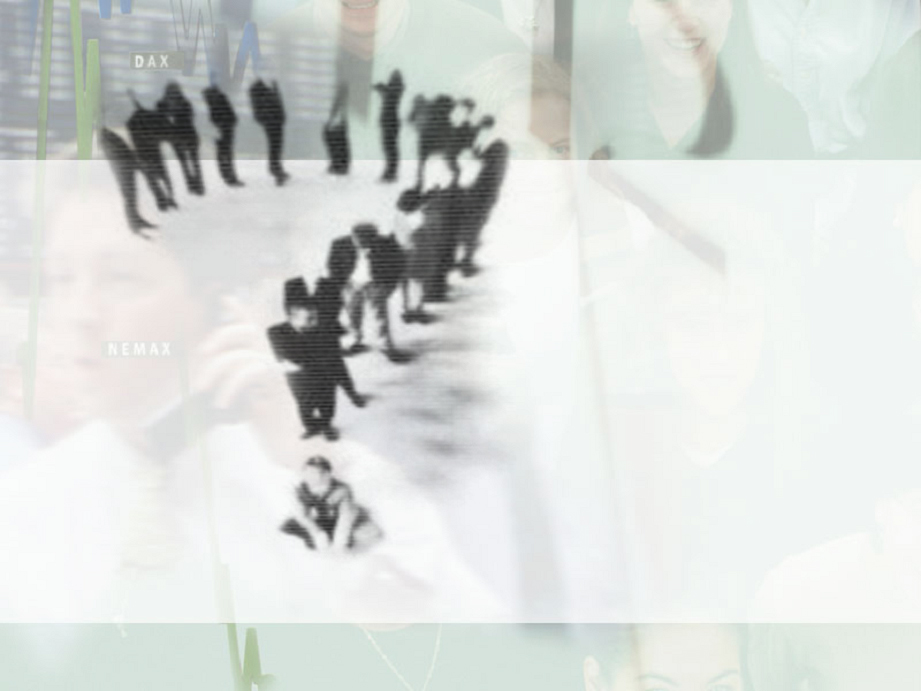 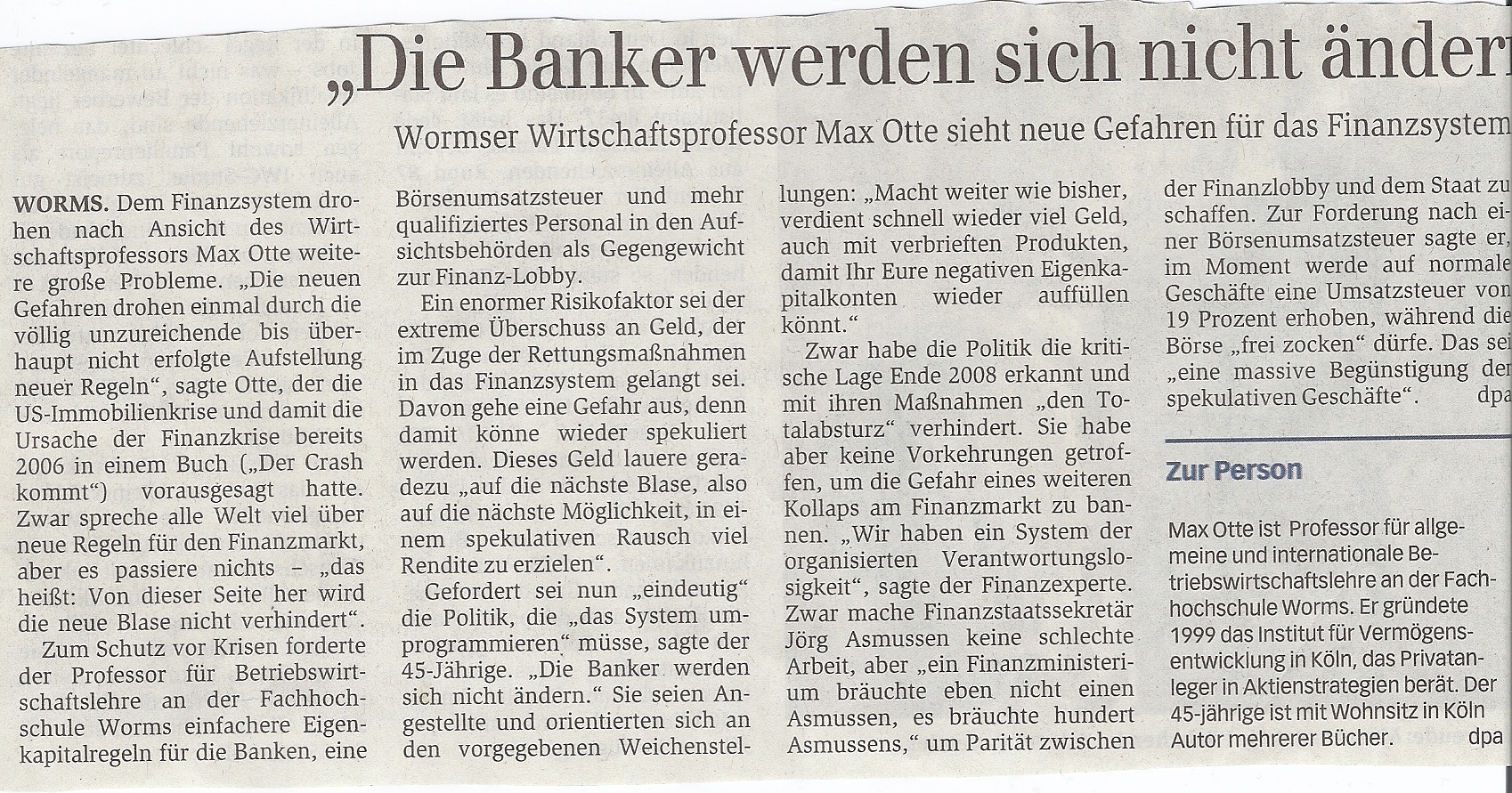 „Wir können                                 die Probleme     nicht mit den     Denkmustern    lösen, die zu    ihnen geführt haben.“

    Albert Einstein
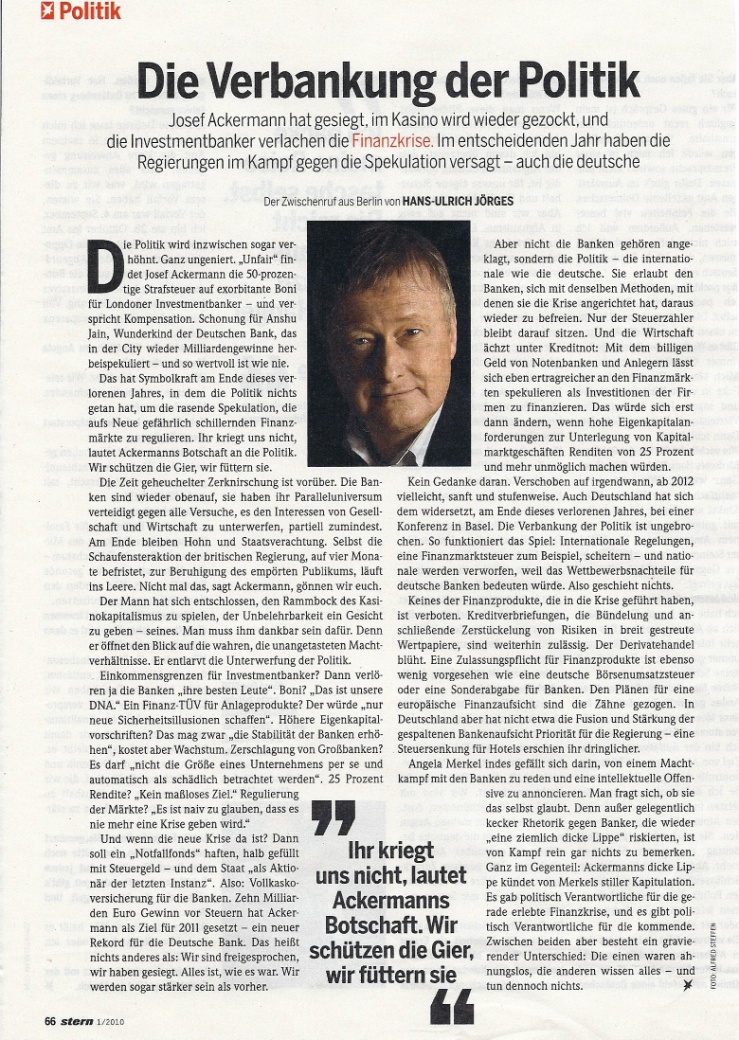 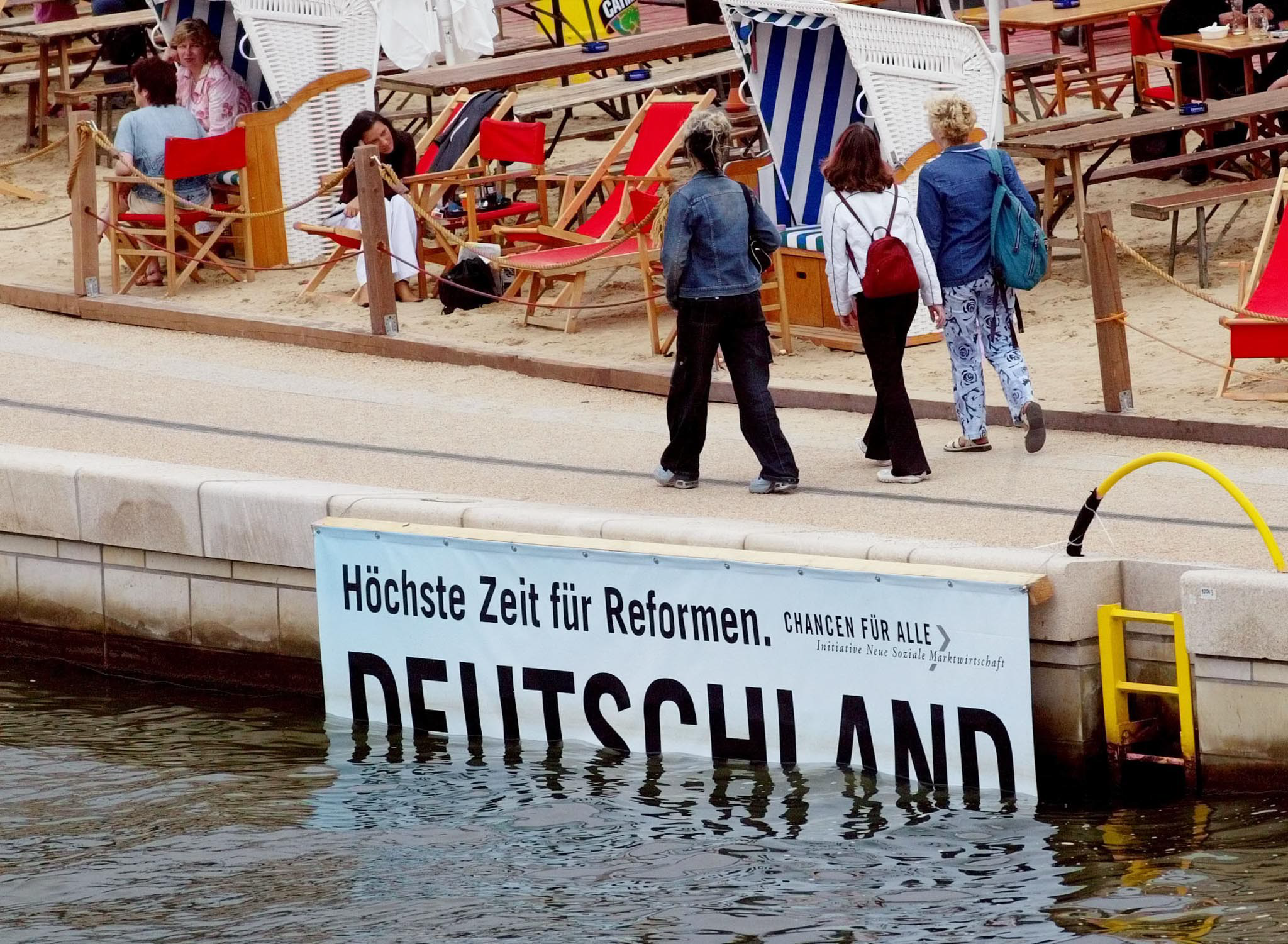 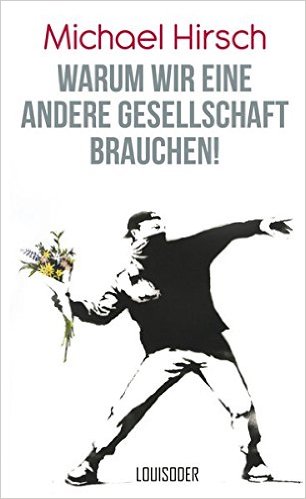 „Wenn wir eine gerechte Gesellschaft freier und selbstbestimmter Bürger werden wollen, brauchen wir eine verbesserte, weiterentwickelte Demokratie und einen neuen Gesellschaftsvertrag“.
Die zentrale Frage: 
Wie können wir unser politisches und gesellschaftliches System progressiv verändern?
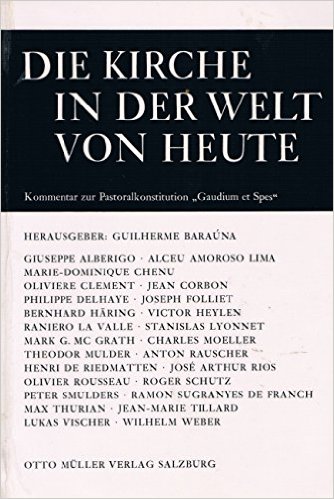 „Die gesellschaftliche Ordnung muss sich ständig weiterentwickeln … Um dies zu verwirklichen, sind Gesinnungswandel und weitreichende Änderungen in der Gesellschaft selbst notwendig“. (Abschnitt 26)
„Die gesellschaftliche Ordnung und ihre Entwicklung müssen sich dauernd am Wohl der Person orientieren; denn die Ordnung der Dinge muss der Ordnung der Person dienstbar werden und nicht umgekehrt“. (GS, Nr. 26)
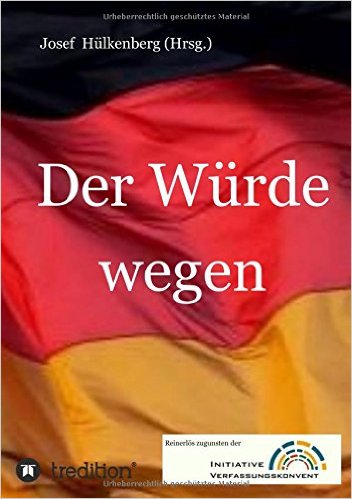 2011 gründete sich die INITIATIVE VERFASSUNGSKONVENT, um einen zivilgesellschaftlichen Verfassungskonvent einzuleiten. Dieser soll dem deutschen Volk einen Verfassungsentwurf erarbeiten, der nach Art. 146 GG das 1949 beschlossene Provisorium "Grundgesetz" ablöst. Dieser Entwurf soll sich ausrichten an den Leitwerten Solidarität, Gemeinwohl und der im Artikel 1 GG definierten Menschenwürde.
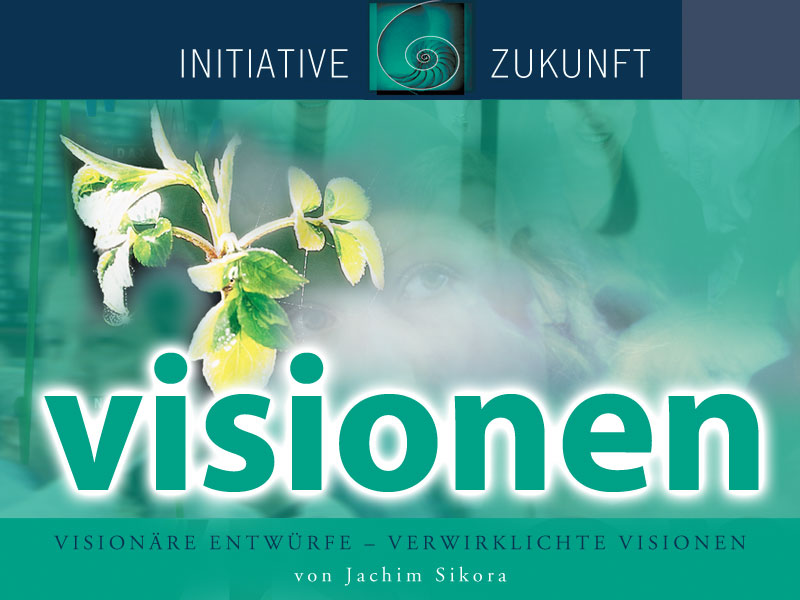 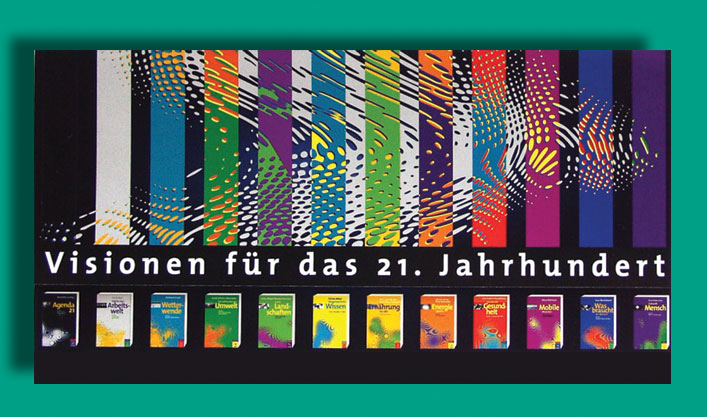 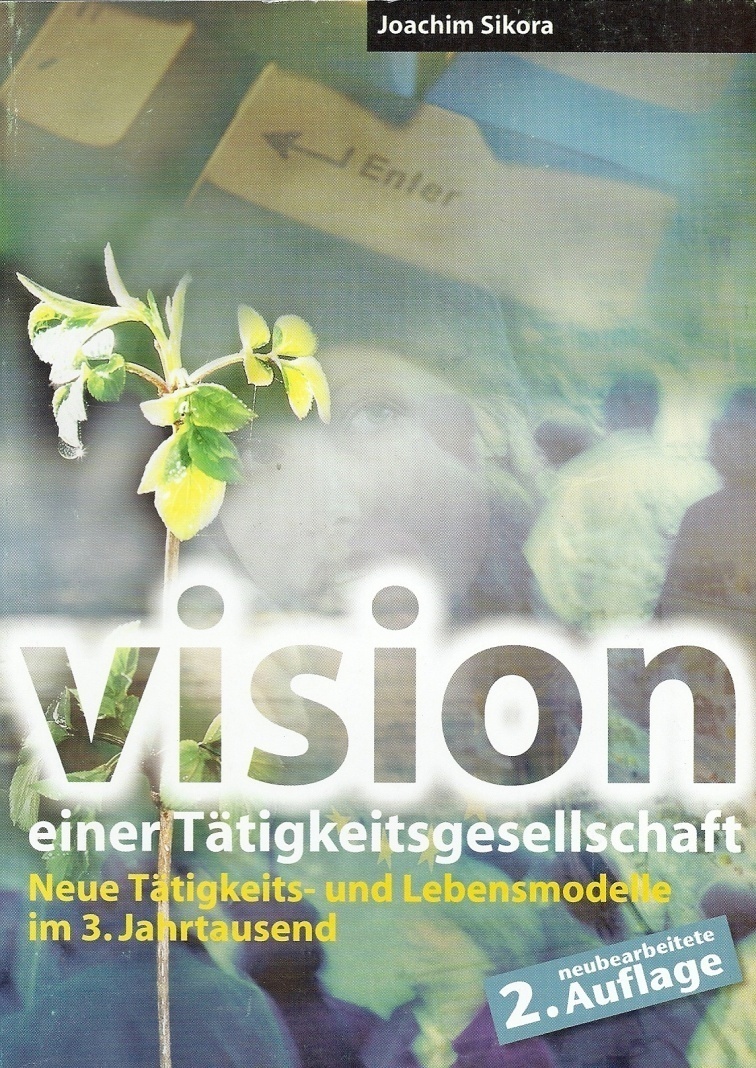 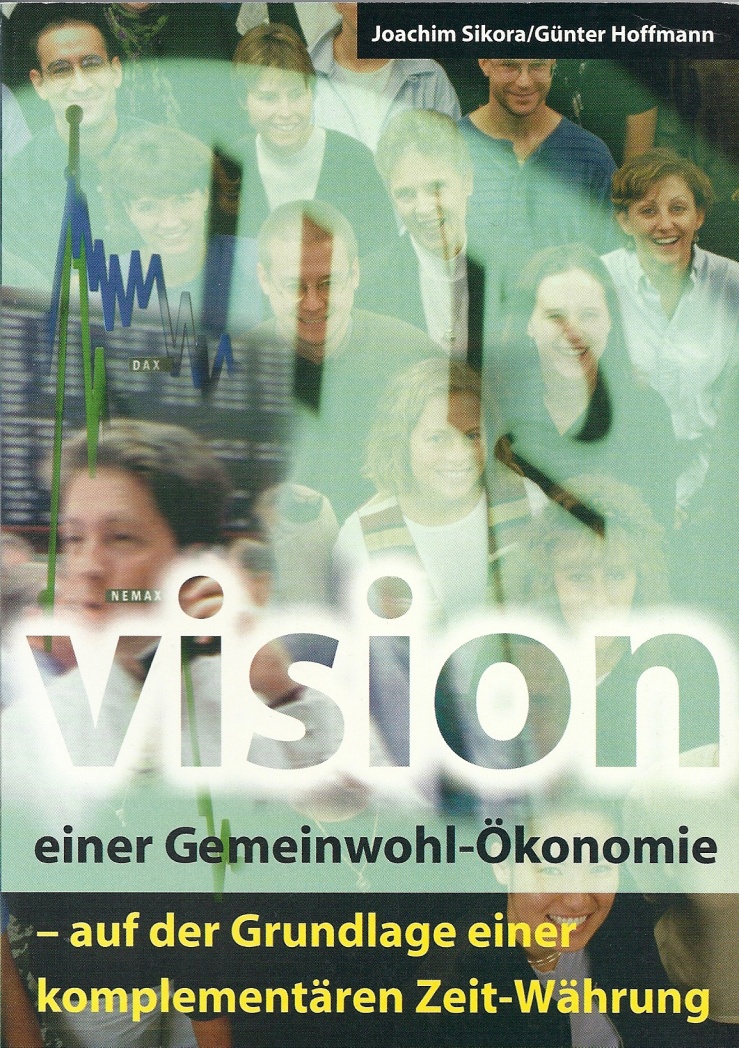 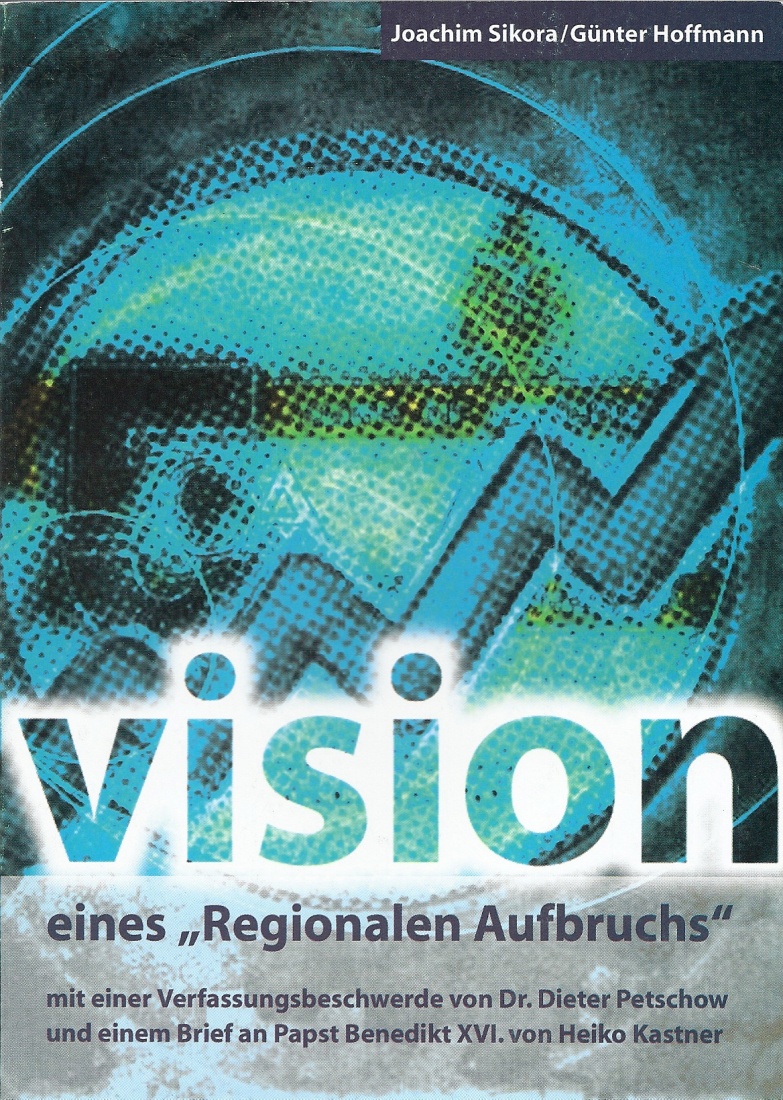 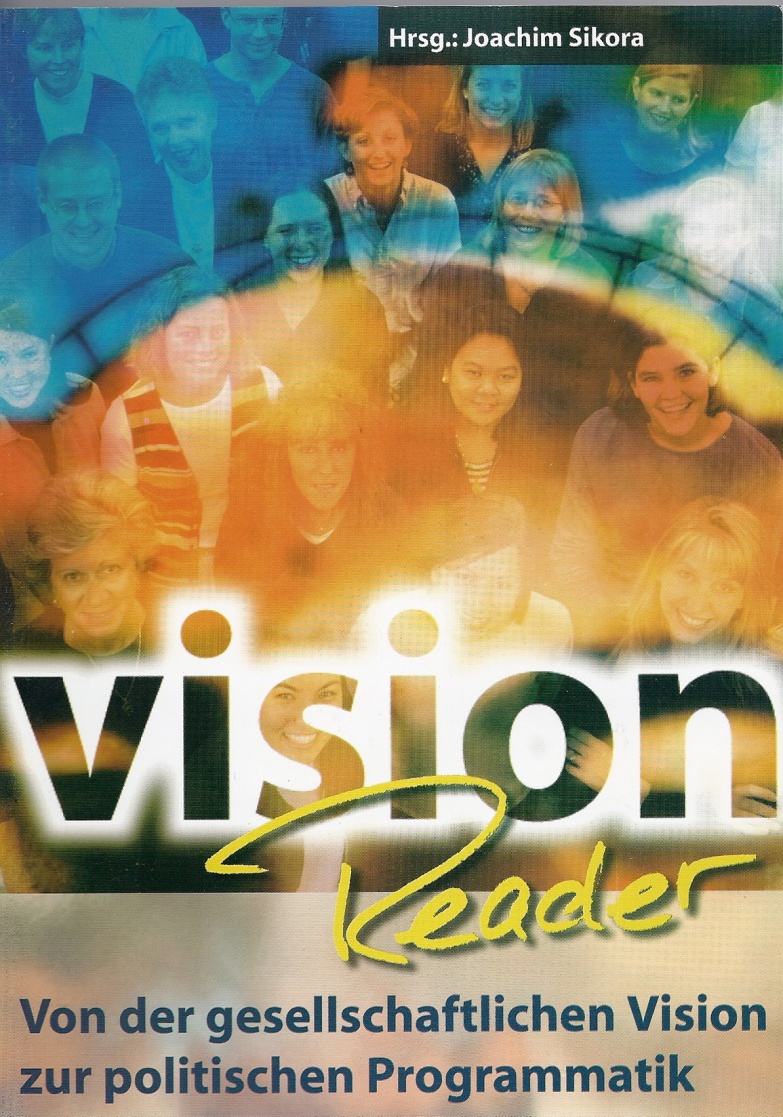 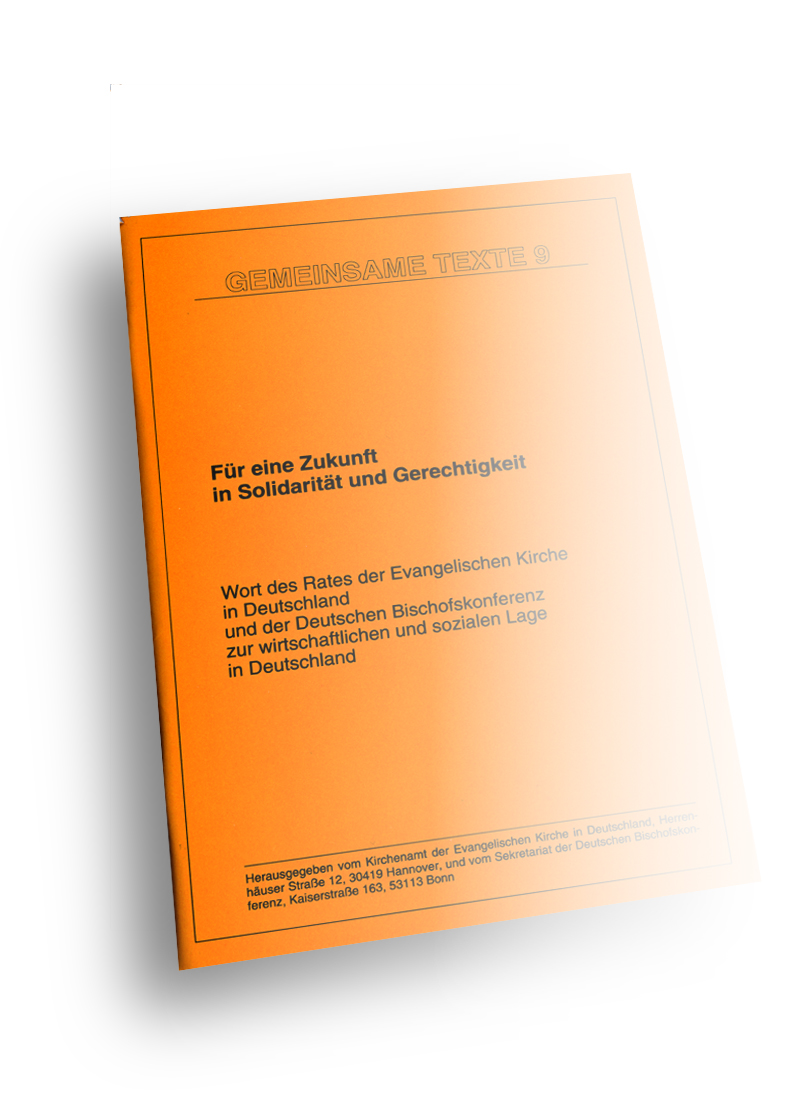 Von der Arbeitsgesellschaft zur Tätigkeitsgesellschaft

“Menschliche Arbeit ist nicht notwendigerweise Erwerbsarbeit. …desto fragwürdiger wird die Verengung des Arbeitsbegriffs auf Erwerbsarbeit” (GW, Nr. 152)
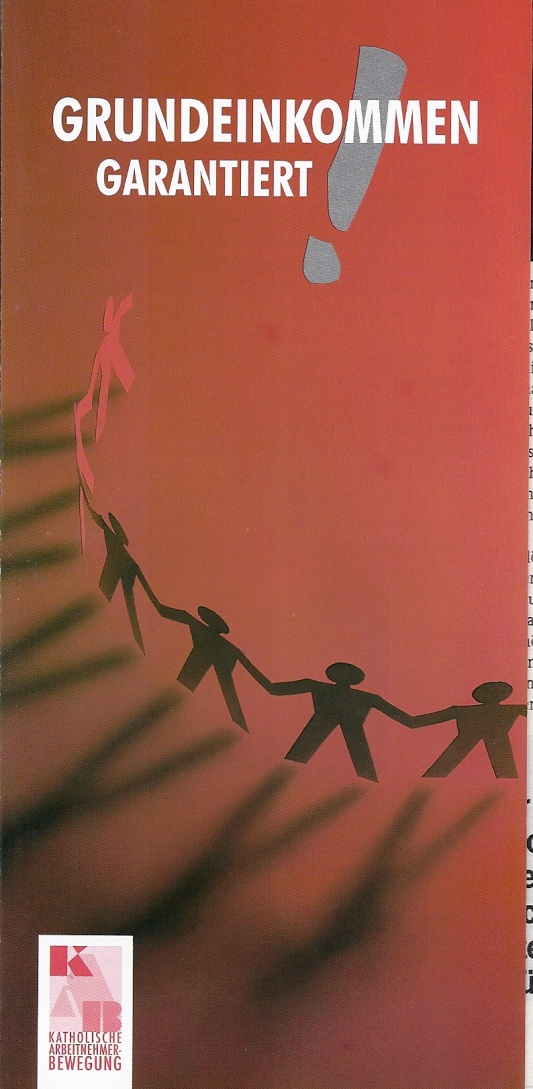 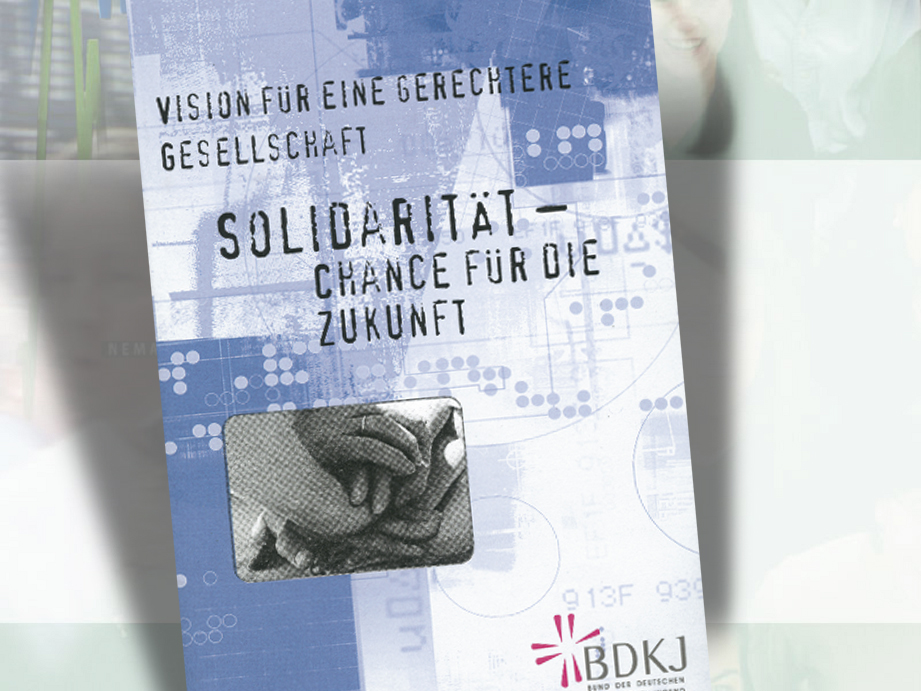 „bedingungsloses“ oder „tätigkeitsbasiertes“ Grundeinkommen
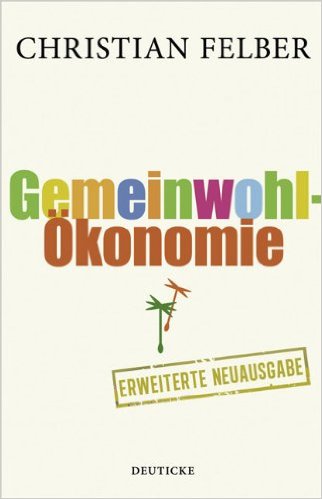 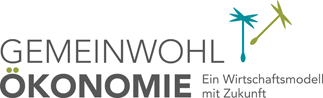 Wirtschaft demokratisch verändern — Eine andere Ökonomie ist möglich! Christian Felber, gründete zusammen mit 15 UnternehmerInnen die Gemeinwohl-Ökonomie
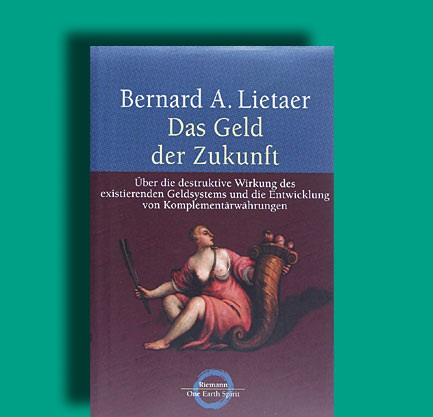 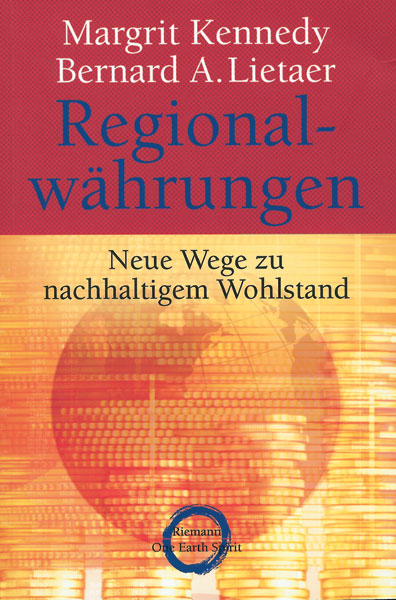 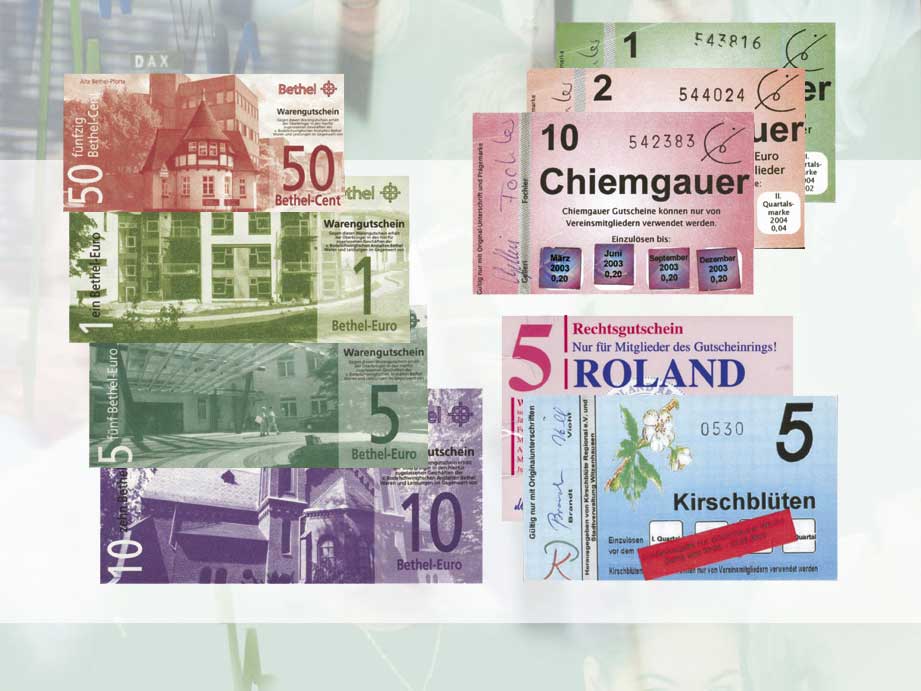 „Zeit“ als Zahlungsmittel
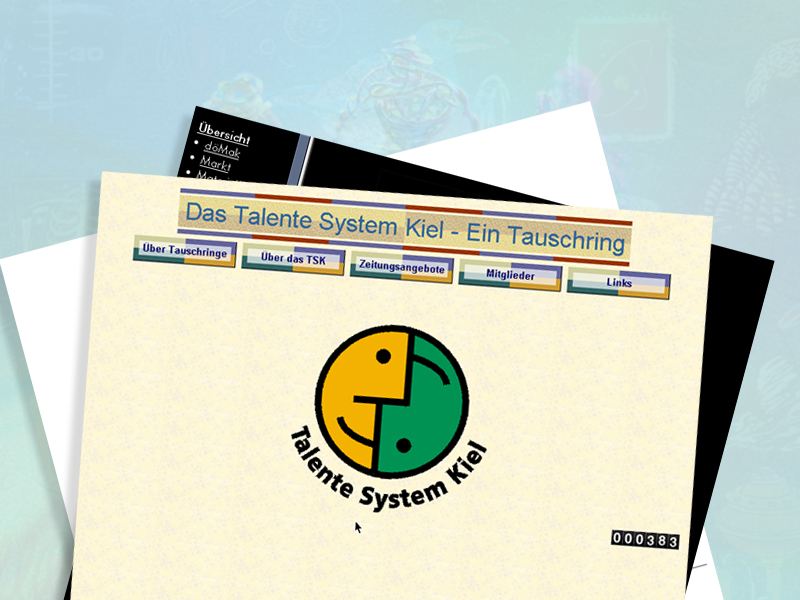 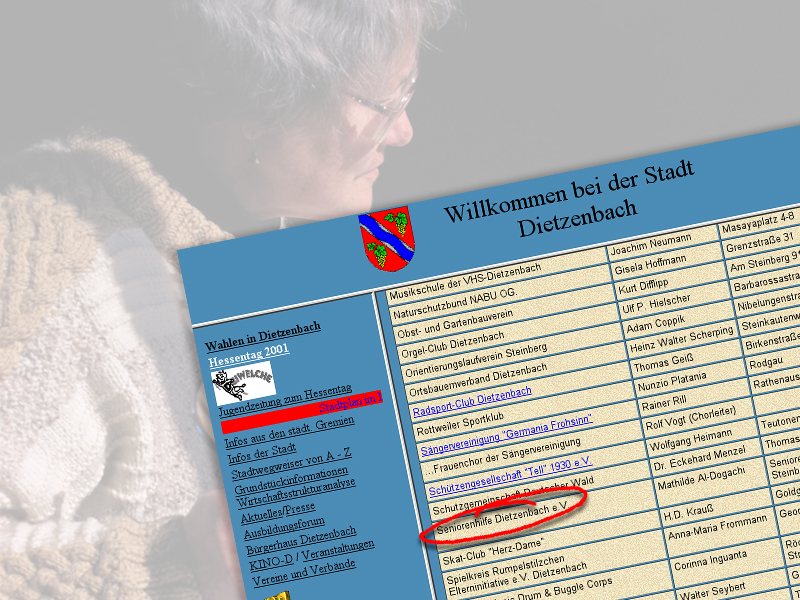 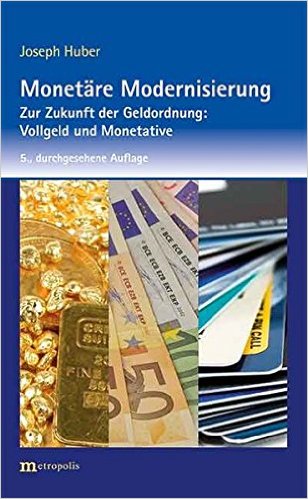 Die heutigen Finanzkrisen wurzeln im Geldsystem – dem undurchsichtigen und verselbständigten Giralgeldregime der Banken. Es erzeugt überschießende Geldmengen und fördert damit Inflation, kreditgetriebene Spekulationsblasen, Krisenentstehung und allgemeine Überschuldung, letztlich vor allem die Überschuldung der Staatshaushalte auf Kosten der Allgemeinheit.
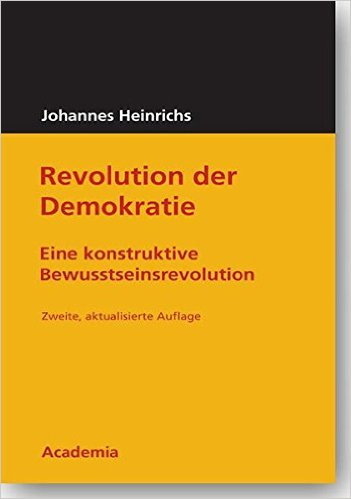 Gliederung in vier Herzkammern, um die sozialen Subsysteme als Wertstufen (Grundwerte, kulturelle Werte, politische und wirtschaftliche Werte) zu realisieren.
Neue Formen der Gewaltenteilung
die „Konsultative“
die „Legislative“
 die „Exekutive“
die „Regionale“
die „Judikative“
Neue Institutionen:
die „Monetative“ und „Mediative“
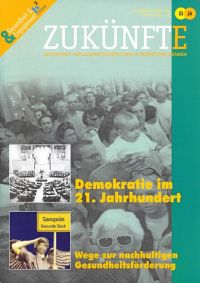 Die Konsens-Falle 
Das Grundgesetz galt lange als Glücksfall der Geschichte - doch nach 54 Jahren ist sein Glanz erloschen. Experten machen das von Eingriffen lädierte Regelwerk voller Konstruktionsfehler für die Blockade dringend notwendiger Reformen in Politik und Gesellschaft verantwortlich. 
(Spiegel – 12.05.2003)
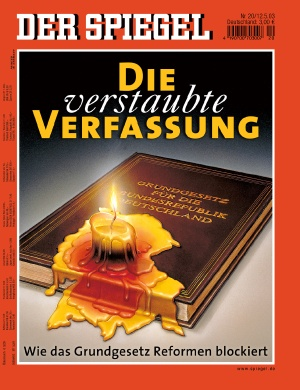 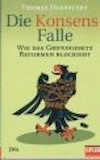 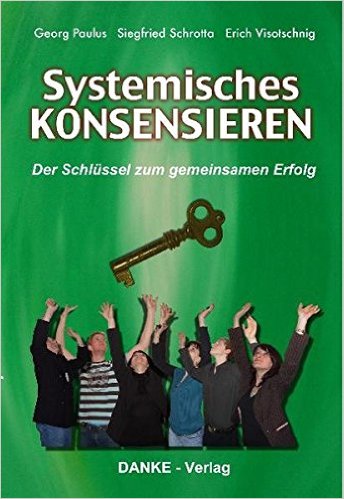 "Systemisches KONSENSIEREN". Es hat einen außergewöhnlichen Einfluss, unter dem sich die Beteiligten wie von selbst dem größtmöglichen Konsens nähern. Dabei finden Machtspiele und Gruppenegoismen in frustrierende Erfolglosigkeit. Die Gruppe findet Lösungen, die wirksam und gleichzeitig für alle tragbar sind. Dabei gibt es keine klassischen "Verlierer", die sonst gegen die Anderen Widerstand aufbauen würden.
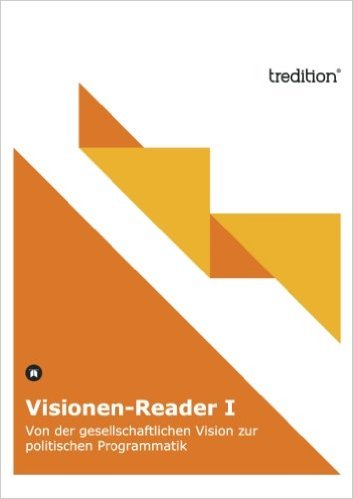 Dem "Mythos" Demokratie wird eine Generalüberholung des Grundgesetzes im Sinne einer neuen Deutschen Verfassung gegenübergestellt. Dazu werden "Blaupausen" (Visionen) einer neuen Gesellschafts-Architektur entwickelt.
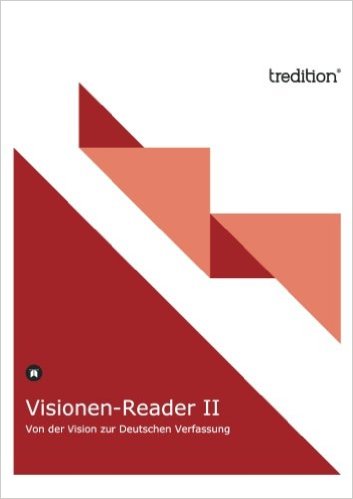 Gesellschaftspolitische Visionen - Fortsetzung des "Visionen-Reader I" - mit dem Schwerpunkt: Erarbeitung einer Deutschen Verfassung auf der Grundlage des Art. 146 des Grundgesetzes.
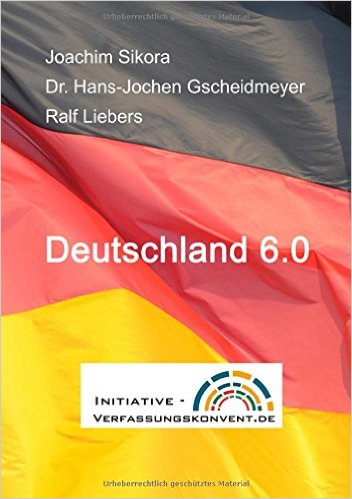 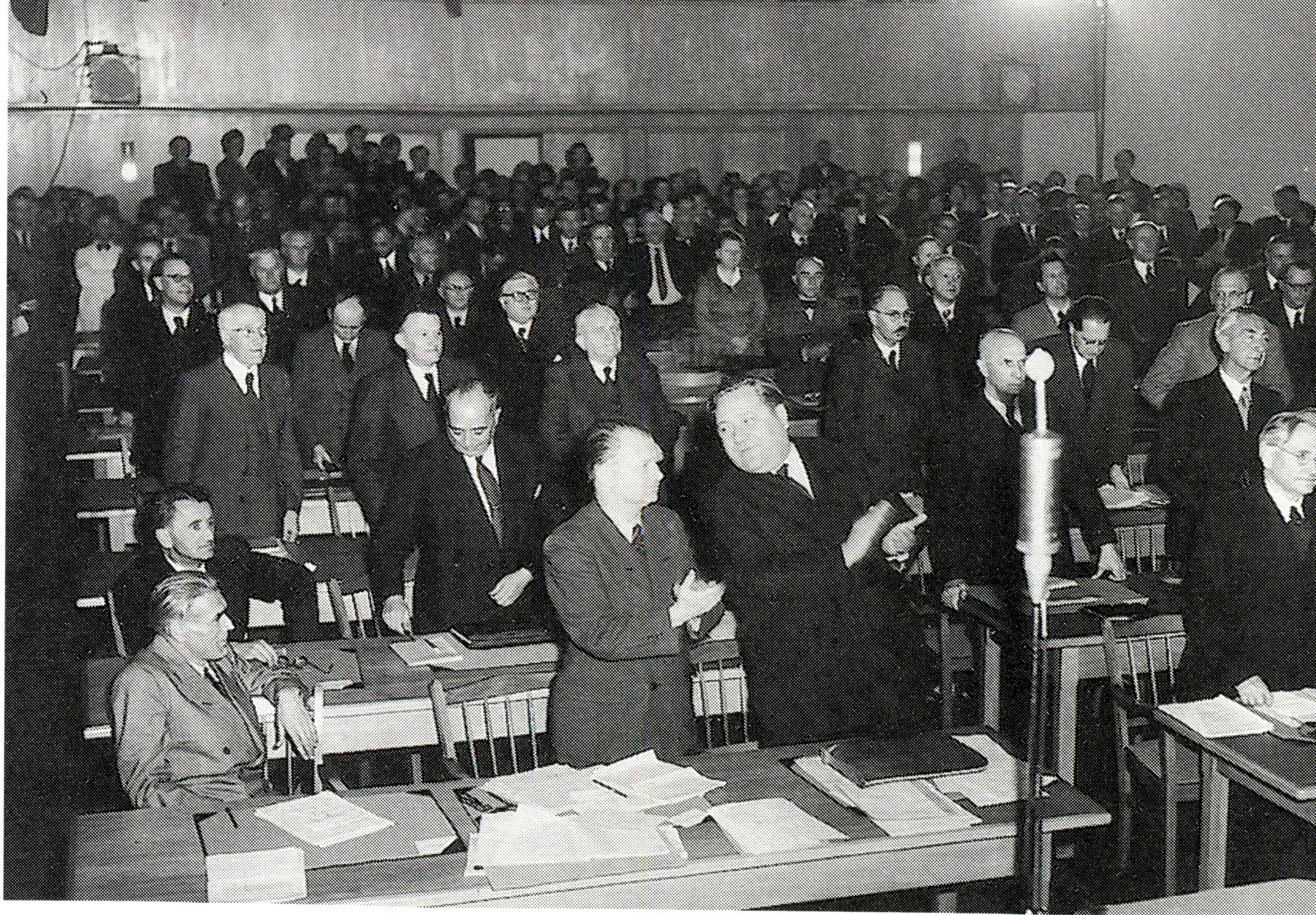 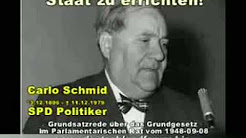 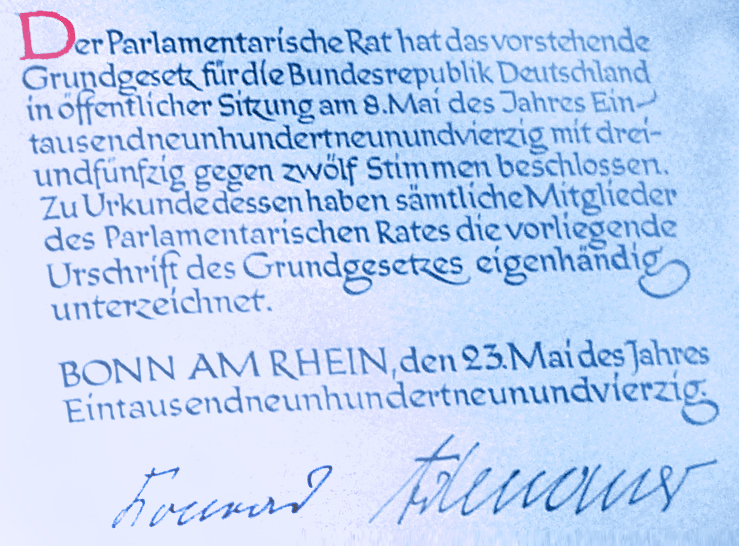 Begriffsklärung Souveränität(nach K.A. Schachtschneider)
Der republikanischer Souveränitätsbegriff 
sei bisher nicht geklärt und erörtert

- Herrschaft oder Freiheit
- Macht oder Recht
Volks- oder Bürgersouveränität
“Das Volk ist nicht nur die Quelle der Staatsgewalt, es hat diese auch inne.“
Dr. Hans Jochen Gscheidmeyer (Vortrag Schumacher-Gesellschaft München, 20.FEB 2017)
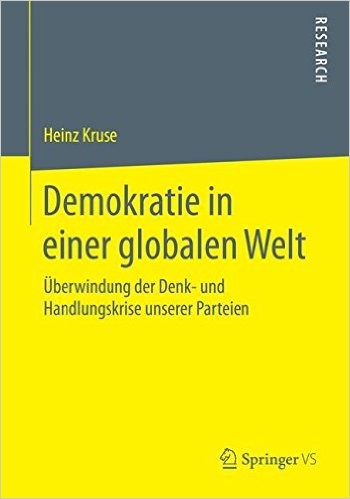 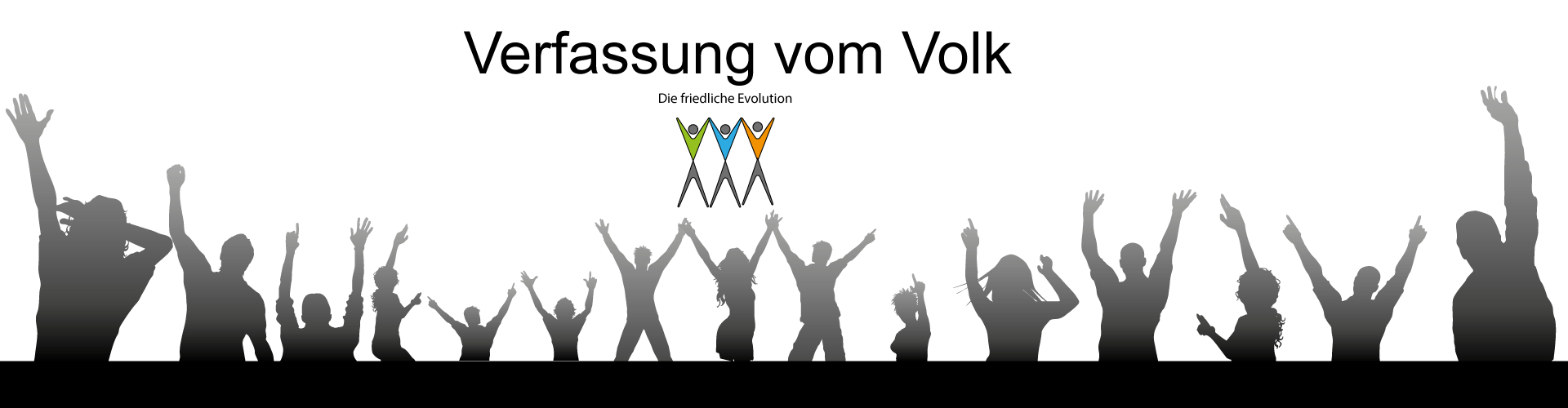 Heinz Kruse kreist um die Frage, mit welchen Mitteln unsere Politik wieder demokratisiert werden könnte. Er wirft einen Blick auf die wirtschaftlichen und politischen Grundlagen einer modernen Demokratie. Der Autor zeigt auf, dass demokratische Reformen nötig und auch möglich sind, und skizziert einen Weg zur Umsetzung dieser Reformen.
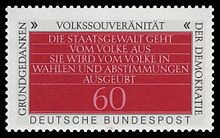 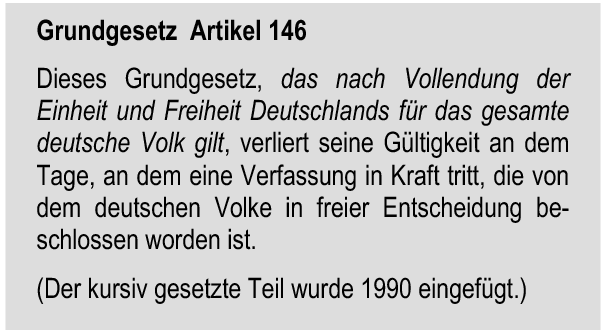 UNSERE VISION
Evolutionäre Erneuerung von Demokratie und Gesellschaftsordnung

Grundgesetz Artikel 20 (2):
„ Alle Staatsgewalt geht vom Volke aus.
Sie wird vom Volke in Wahlen und Abstimmungen und durch besondere Organe der Gesetzgebung, der vollziehenden Gewalt und der Rechtsprechung ausgeübt".
UNSER ZIEL
Art. 20 Grundgesetz mit Leben erfüllen und zukunftstauglich machen mit Bürgern1) als wesentlichen Akteuren unserer Demokratie:
Mittels dauerhafter Souveränität des
       Volkes über die Verfassung
Durch Ergänzung der Wahlen mit
       direkten und garantierten Verfahren
Durch gesicherte Teilung der
       Gewalten
Durch eine in der Gesellschaft
       verankerte zukunftsweisende Verfassung



1) mit Bürgern sind immer Bürgerinnen und Bürger gemeint
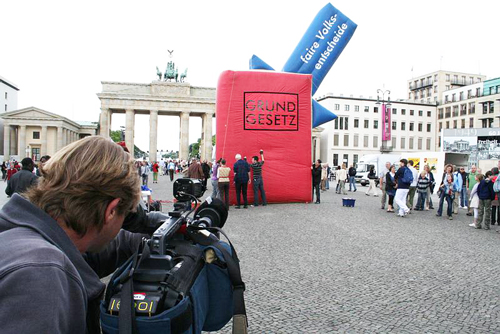 DIES WOLLEN WIRERREICHEN DURCH
a) die Initiierung eines Bürger-Konvents zur Diskussion von Ziel und Vorgehen
b) die Verwirklichung der Souveränität des Volkes durch die Übernahme des
Wortlauts des Grundgesetzes als Verfassung, jedoch mit folgenden
Ergänzungen1
- Dauerhafte Sicherung der Verfassungshoheit des Volkes
- Konkretisierung des Rechts auf Volksabstimmung und Volksbefragung
c) die Bürgerwahl einer »verfassungsgebenden Versammlung«
mit dem Ziel: »Entwurf einer in unserer Gesellschaft verankerten zukunftsweisenden Verfassung«2
d) die freie Entscheidung des deutschen Volkes über den nach c) vorgelegten
Verfassungsentwurf
e) die zeitgleiche Einrichtung eines ständigen Organs zur Pflege der Verfassung und Sicherung der Souveränität des Volkes (»Verfassungsrat« oder »Konsultative«)

 1  Wir schließen uns in Teil (b) dem Ansatz unserer befreundeten Organisation »Verfassung vom Volk e.V.« an.
( www.verfassung-vom-volk.org)
2) Die Schritte c) bis e) krönen den mit a) und b) erworbenen Souveränitätsgewinn des Volkes über die
Verfassung durch Pflege von demokratischem Diskurs & politischer Praxis und festigen somit erste aktive Teilhabe
NÄCHSTE AKTIVITÄTEN
In der ersten Phase unserer Arbeit wollen wir uns bemühen, die Demokratie-Initiativen möglichst umfassend für obige Ziele zu
gewinnen, um die Realisierungschancen der Initiative zu erhöhen. Konstruktive Optimierungen obiger Ziele sind dabei erwünscht.

Die sich anschließende zweite Phase konzentriert sich auf die Erzeugung einer entsprechenden Bewegung und Aufbruchstimmung unter den deutschen Bürgern; sie gipfelt in der Veranstaltung des Bürger-Konventes.
Karte der Demokratie-Initiativen www.deutschland-neu-starten.de
www.initiative-verfassungskonvent.de
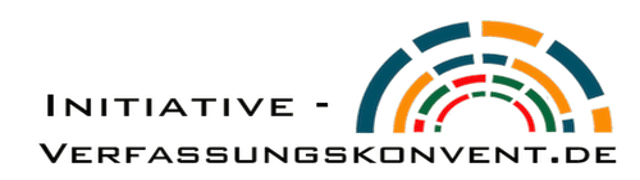 Debattenräumewww.visionsofpolitics.de
Visions of Politics 
Die Politikwerkstatt der Bürgerbewegung Initiative Verfassungskonvent
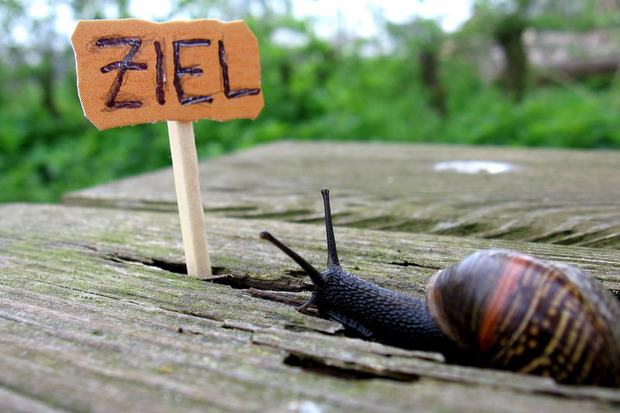 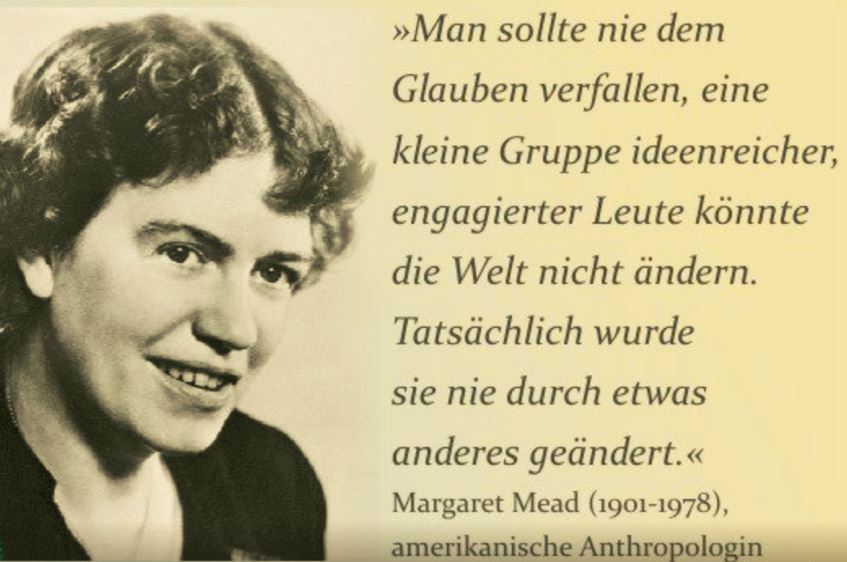 Danke!
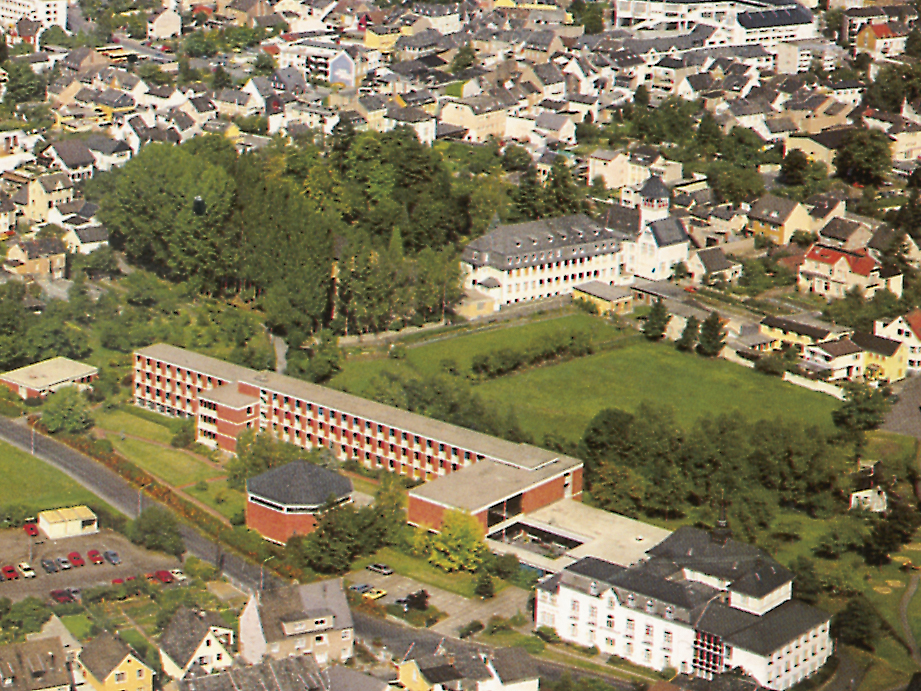 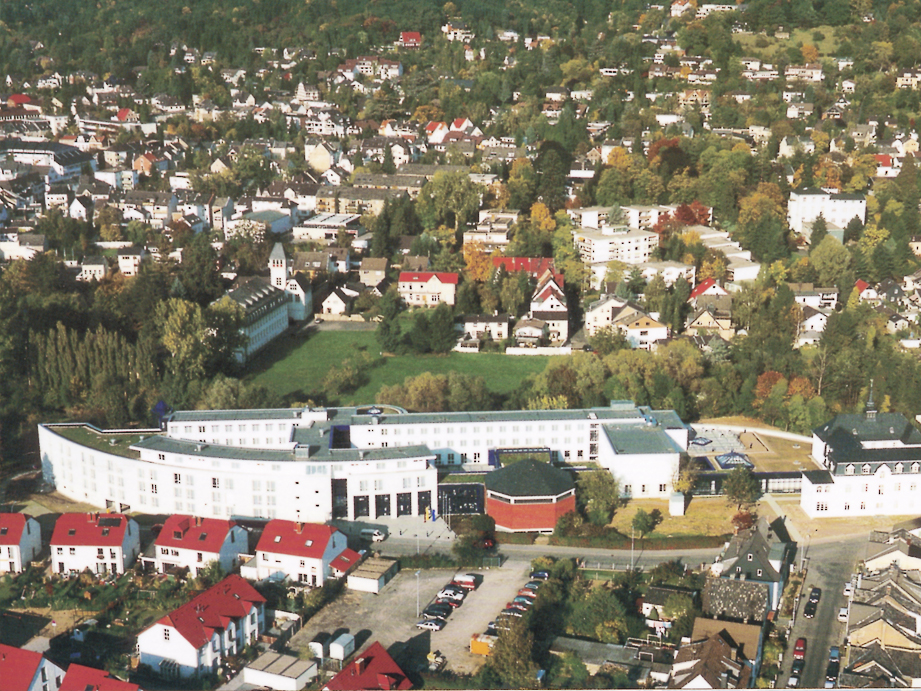 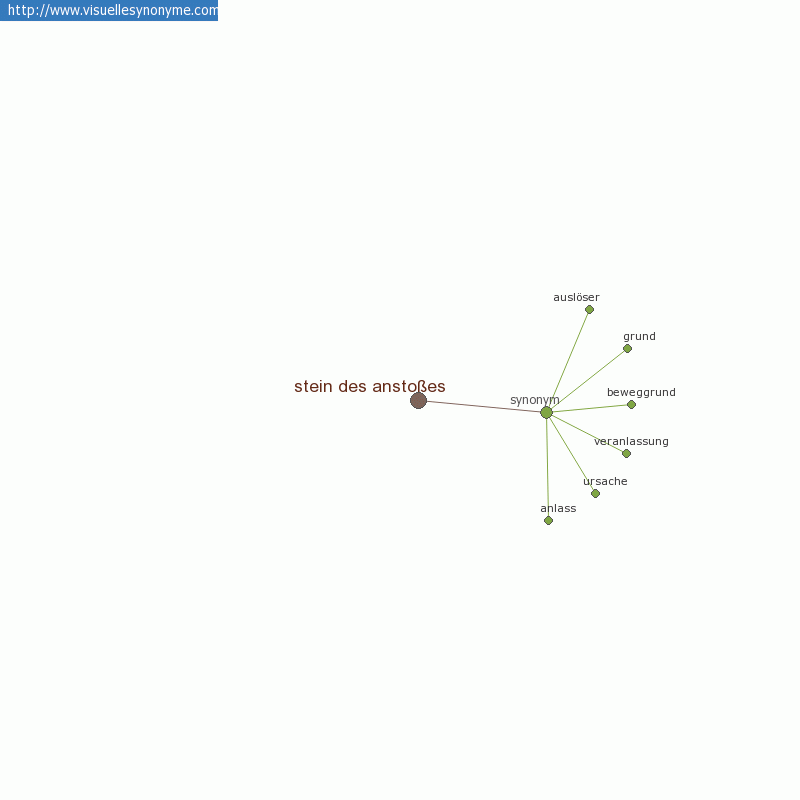 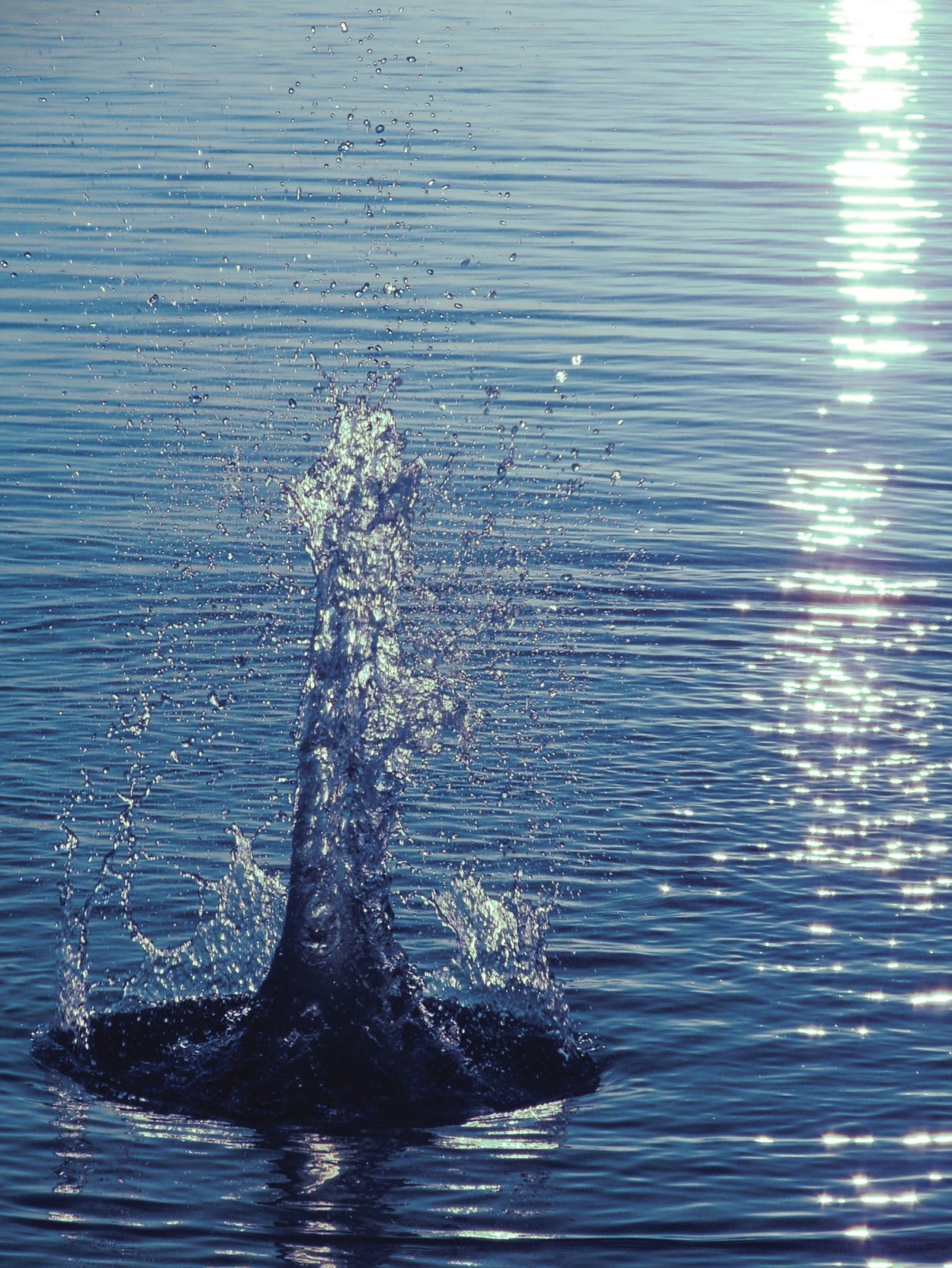 Packen wir es an!! Dazu wäre eine strategische Vernetzung lebenswichtig!
Also  werfen wir den „Stein des Anstoßes“ ins Wasser!
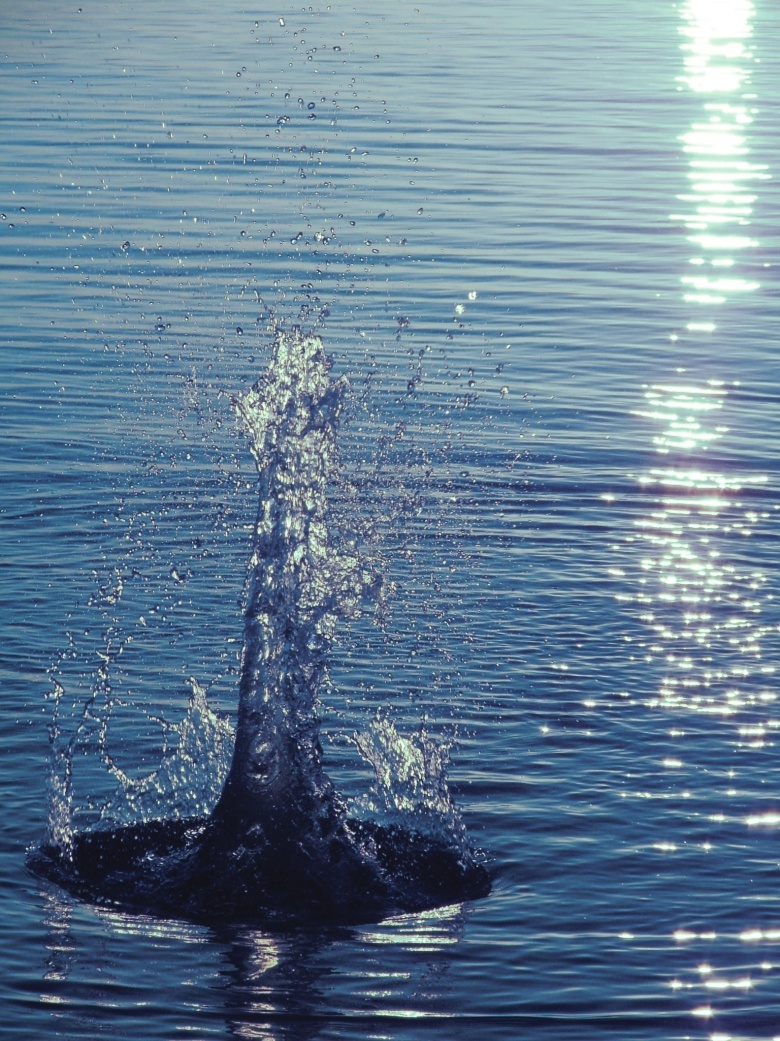